Privileged Catering, LLC. Experience Privilege…
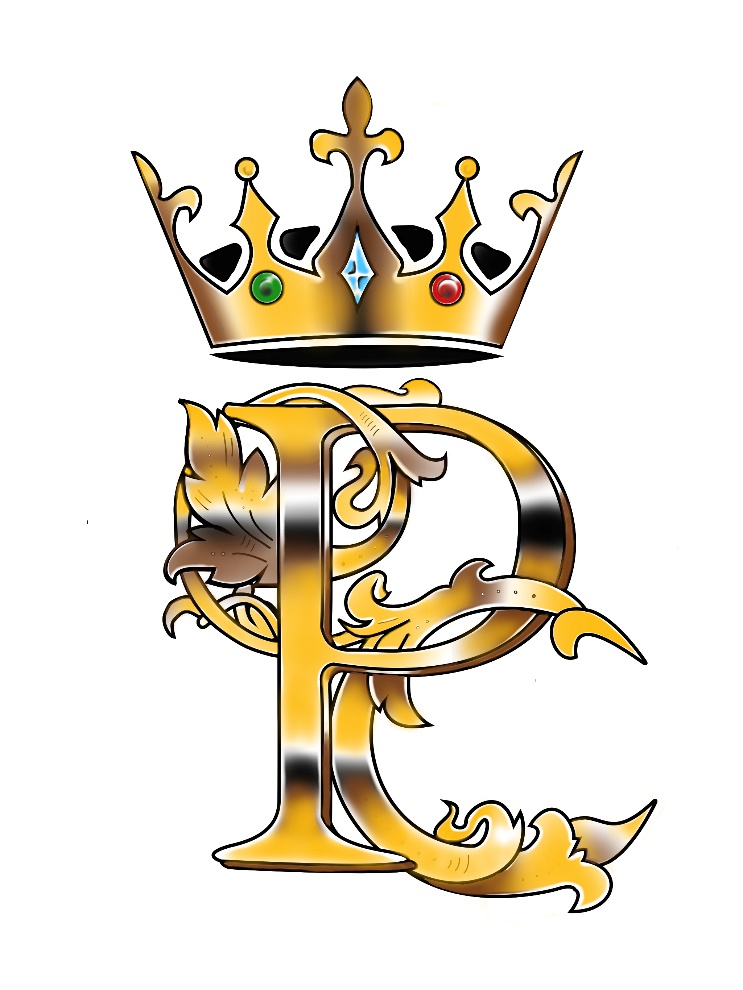 Themed Menu: Valentine’s Day
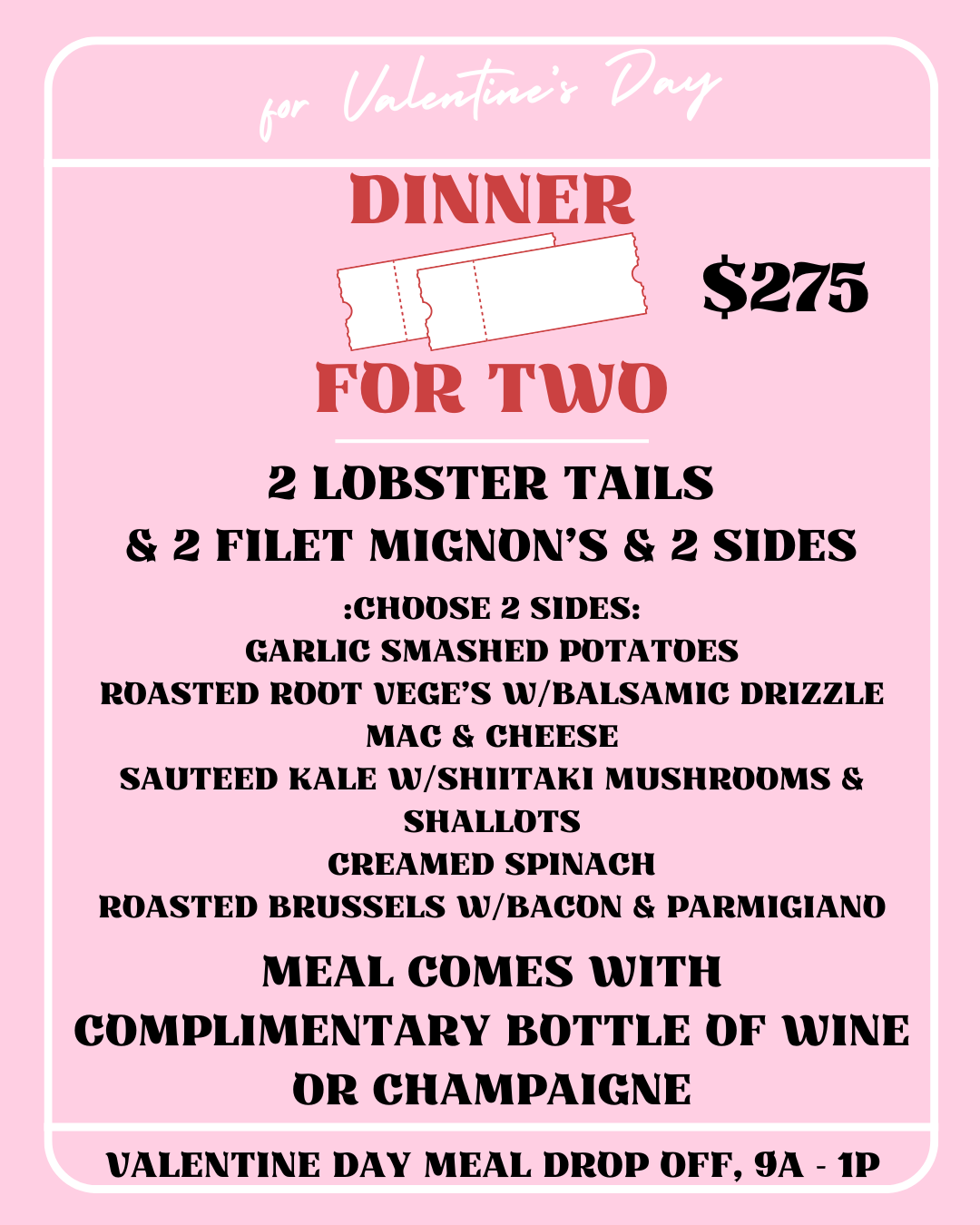 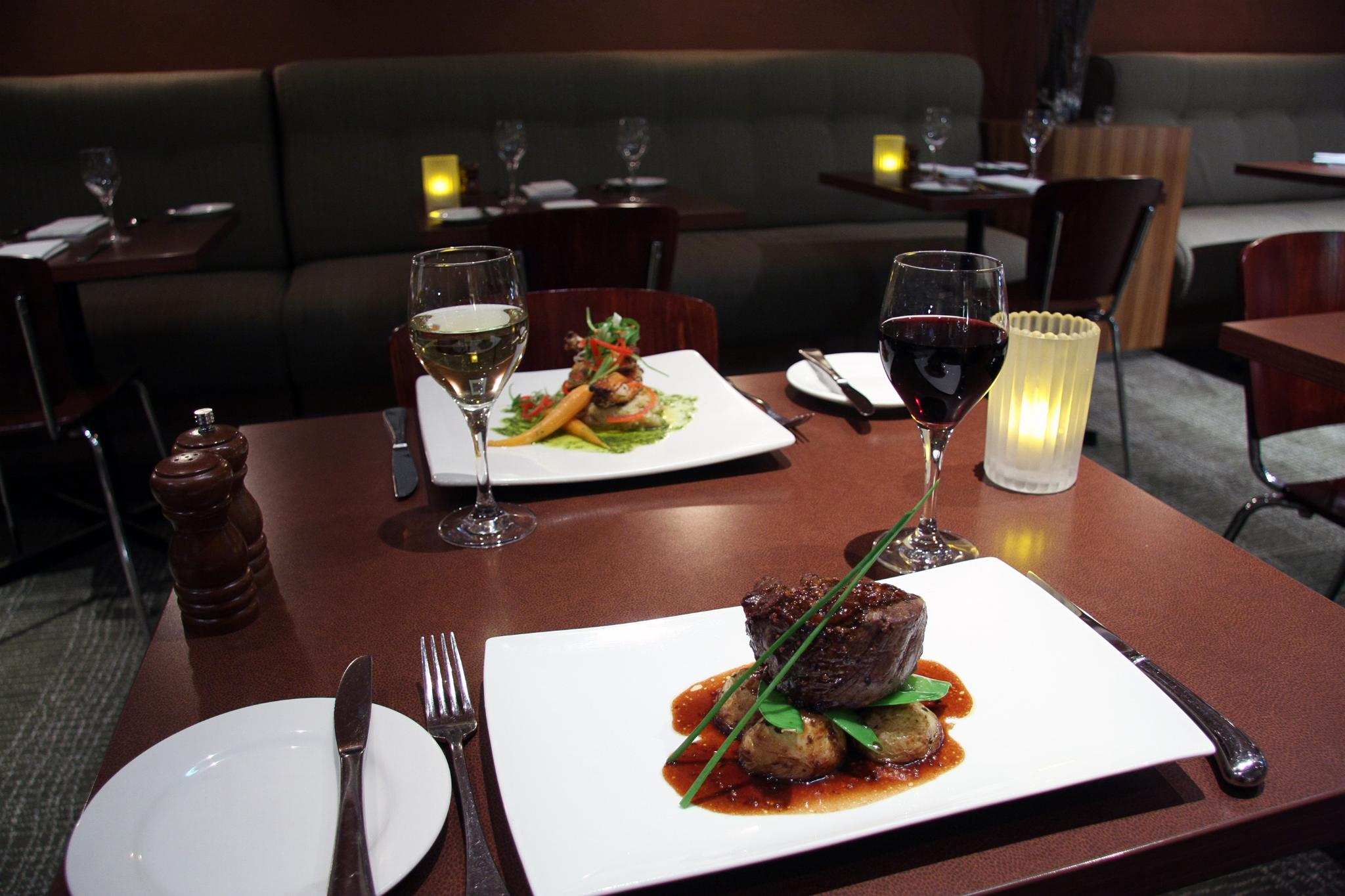 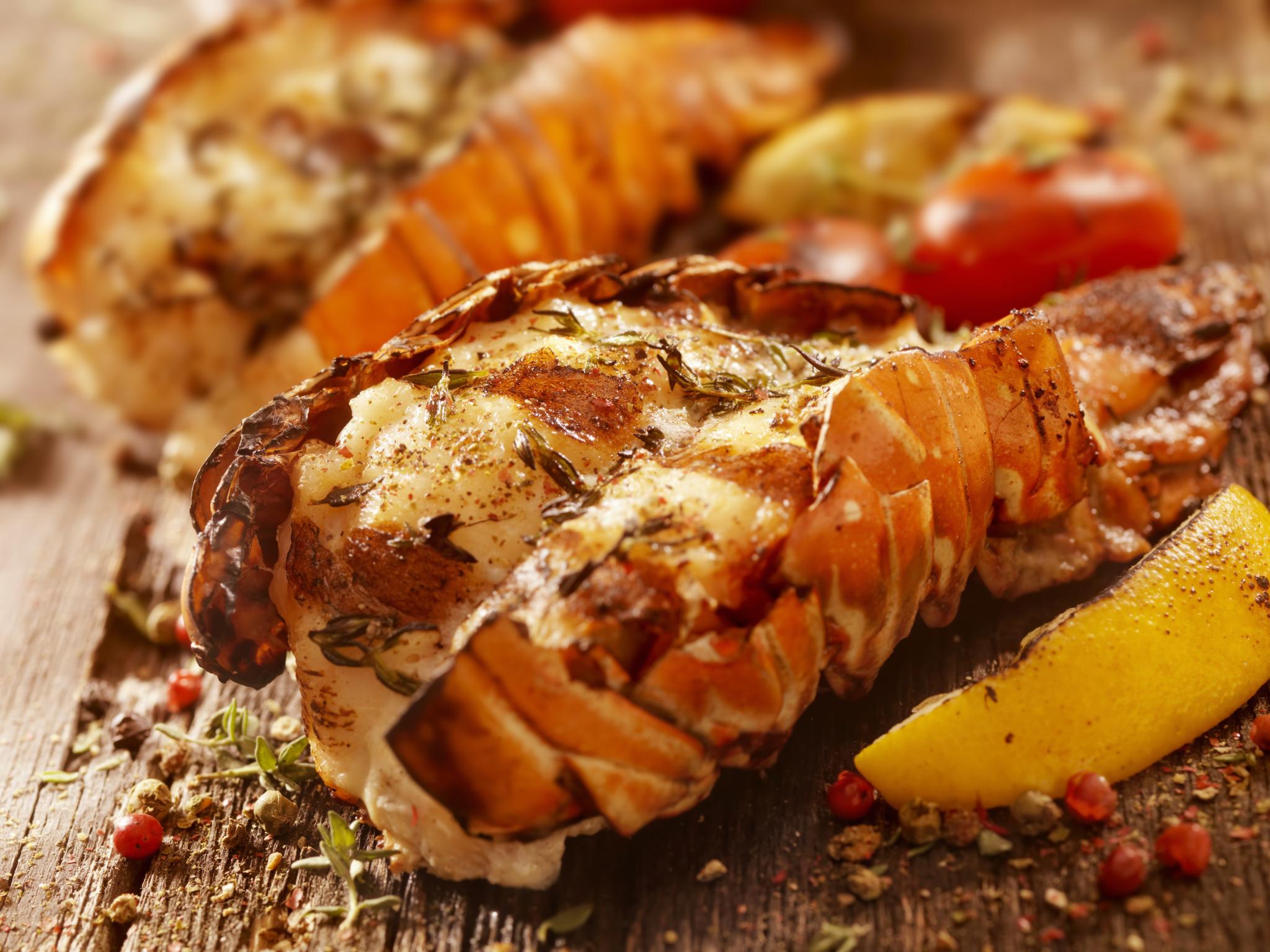 Themed Menu: General Catering Services
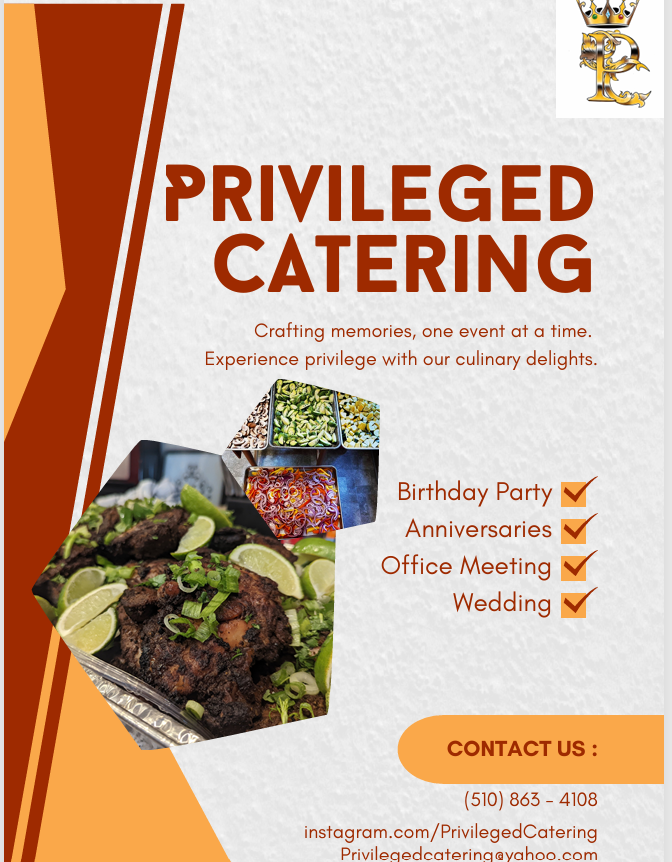 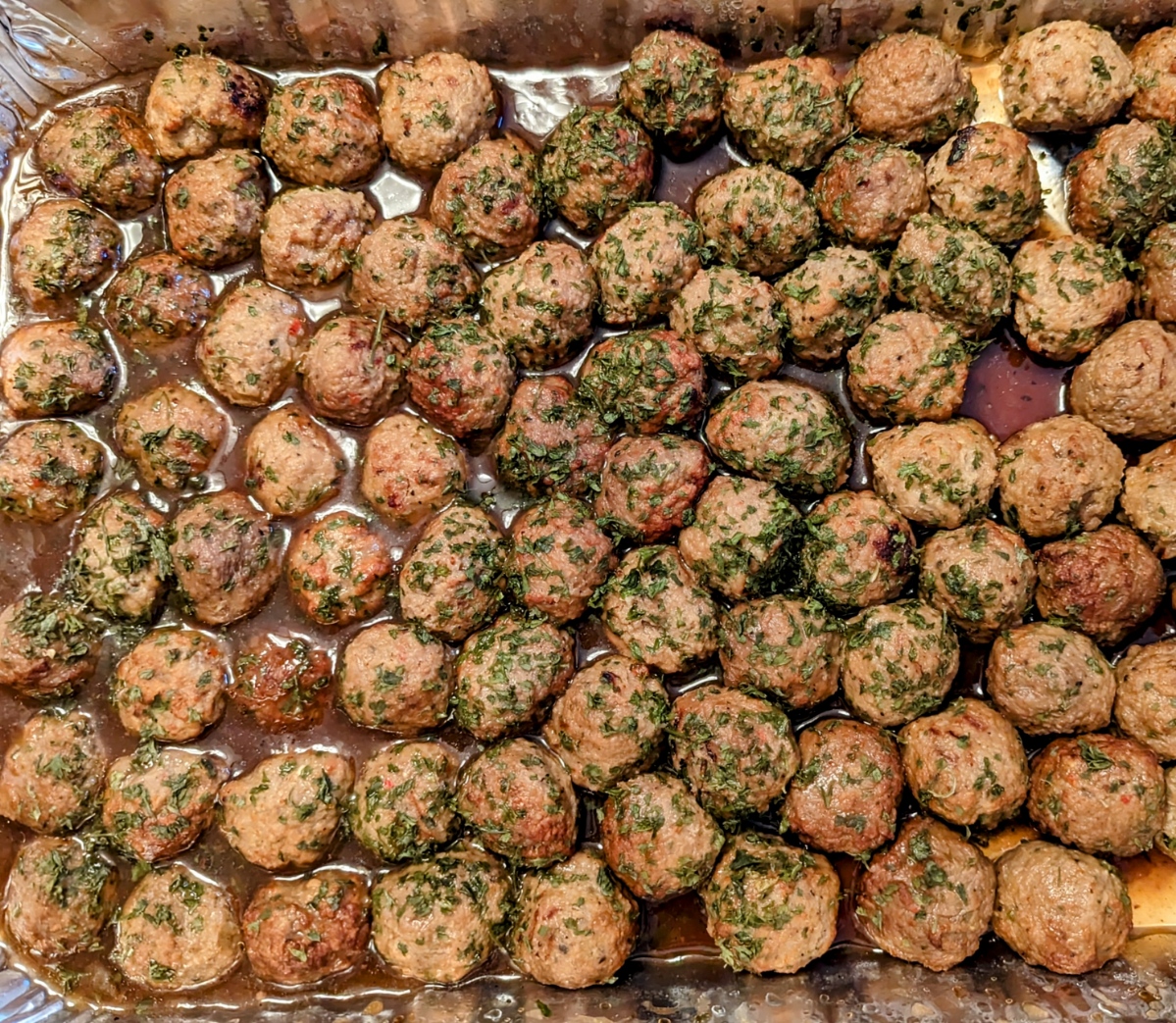 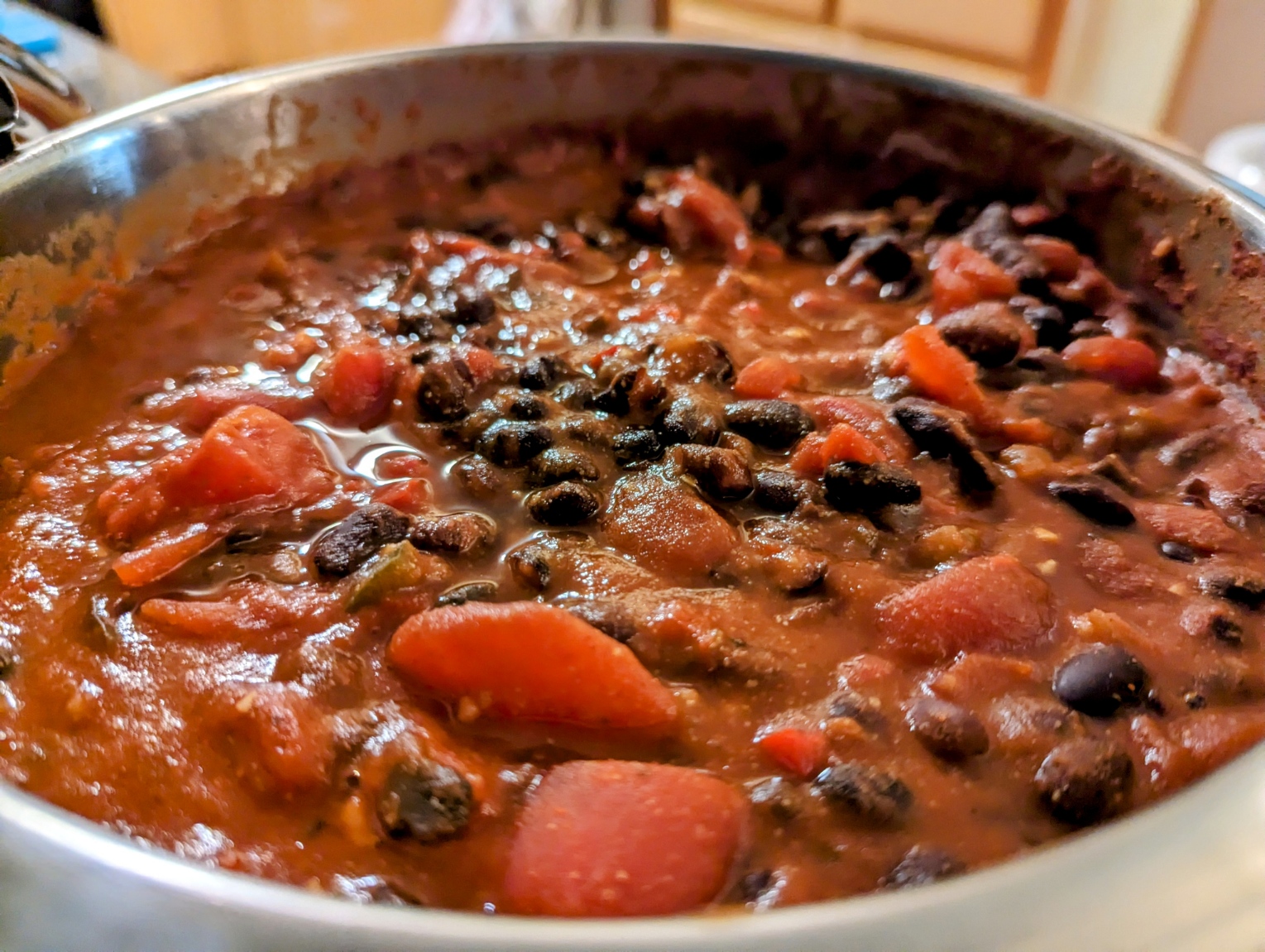 Themed Menu: Private Event
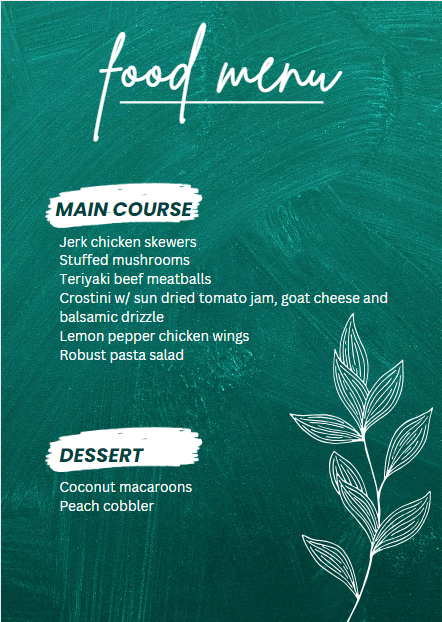 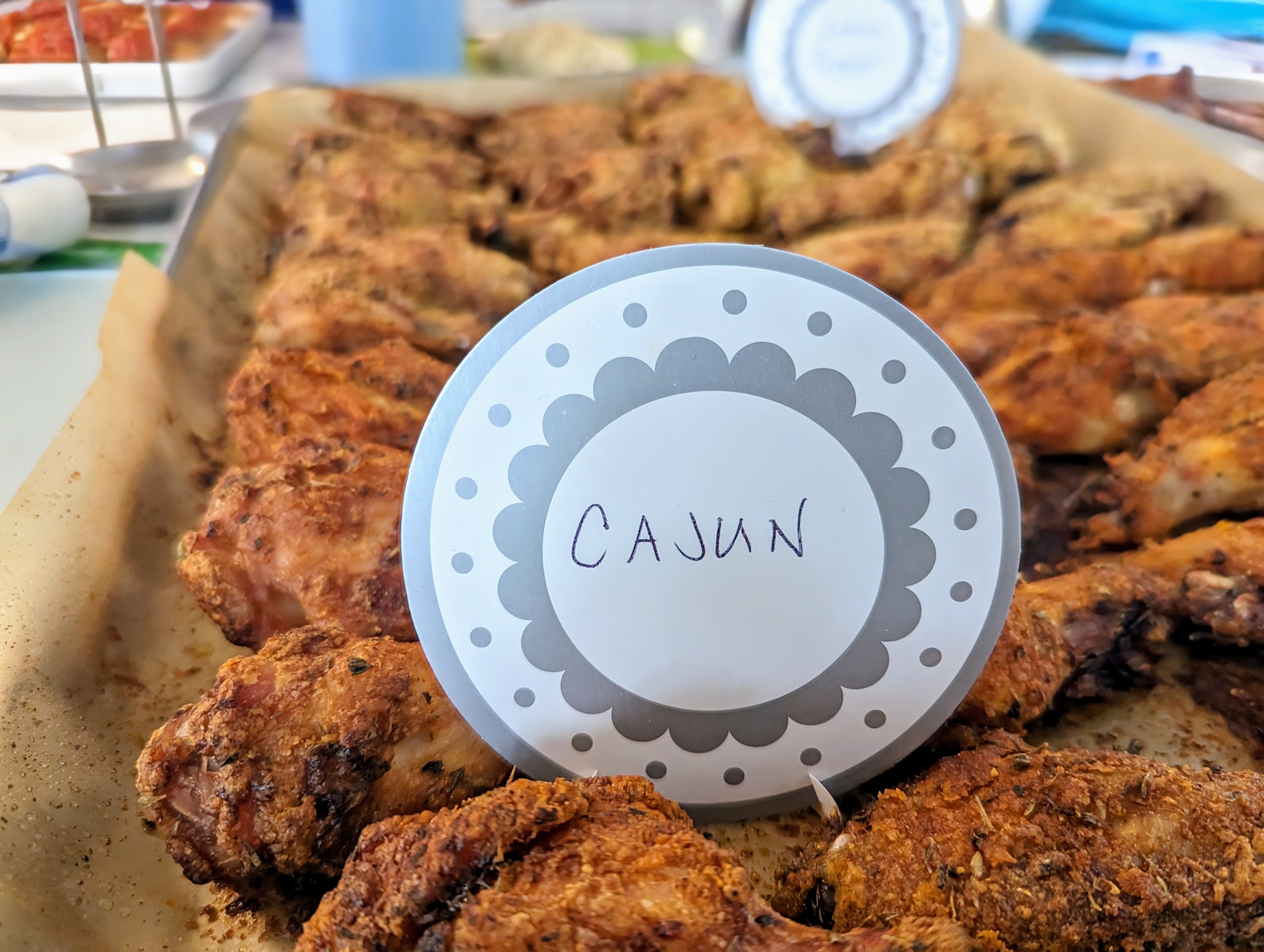 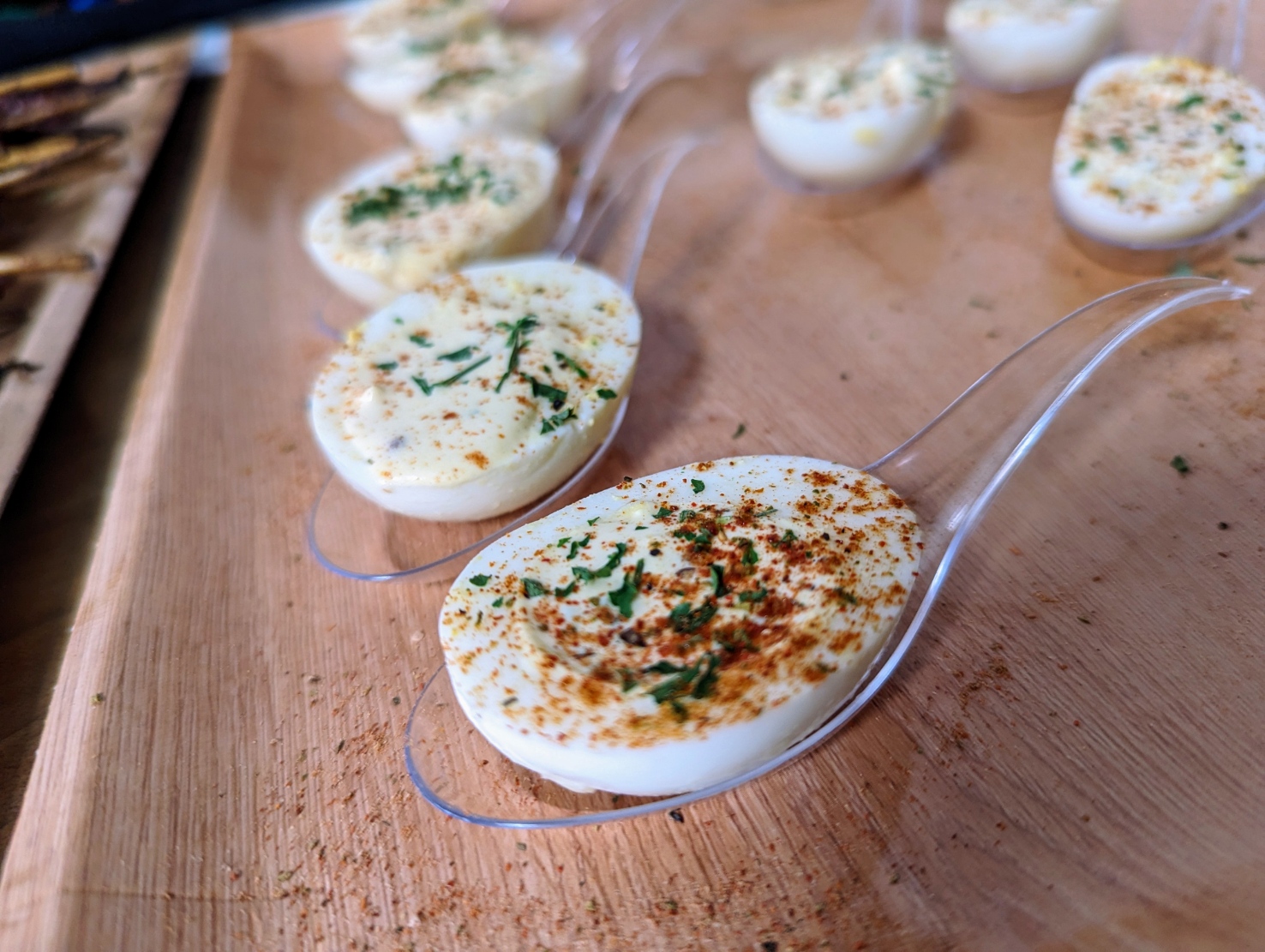 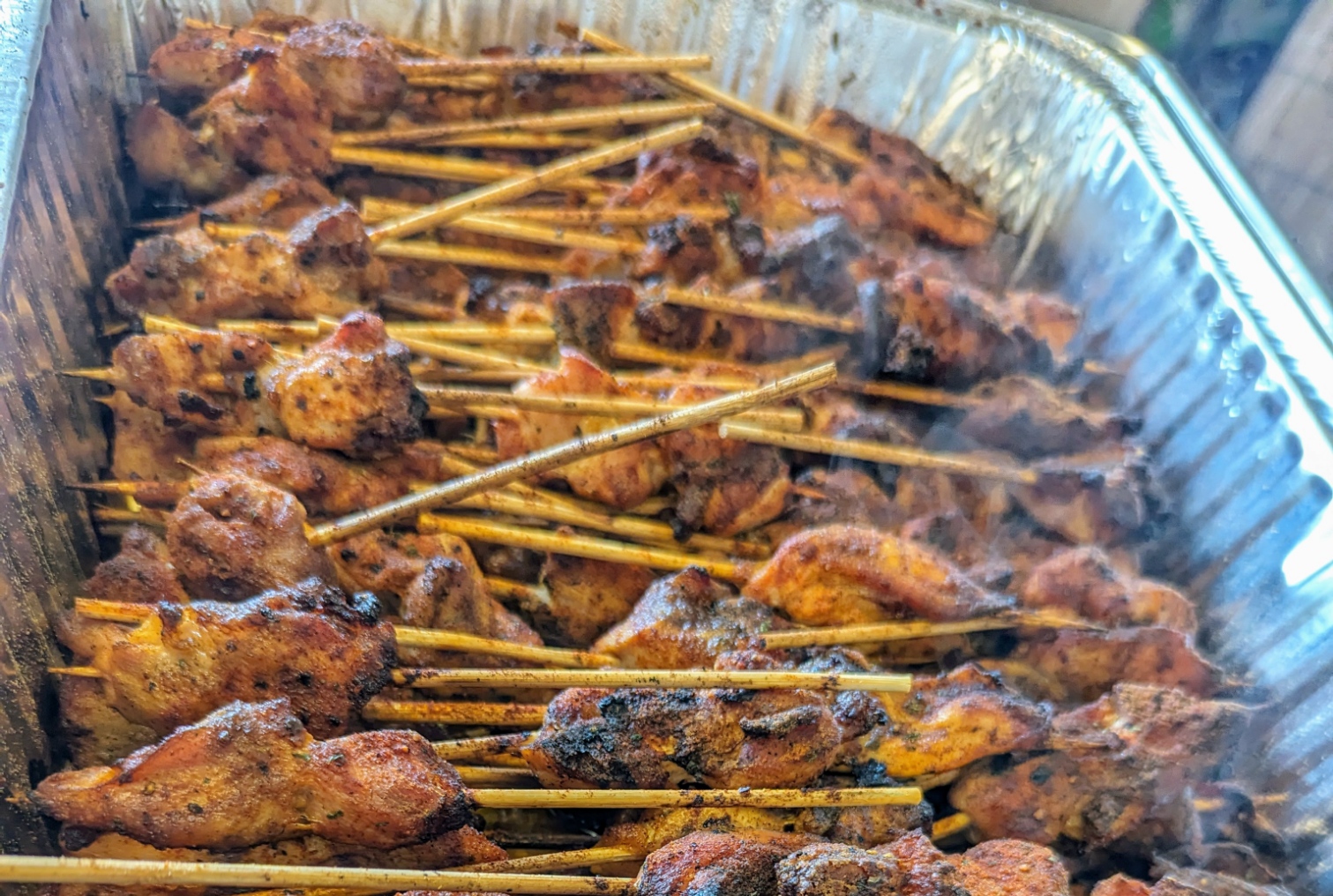 Themed Menu: Banquet Menu
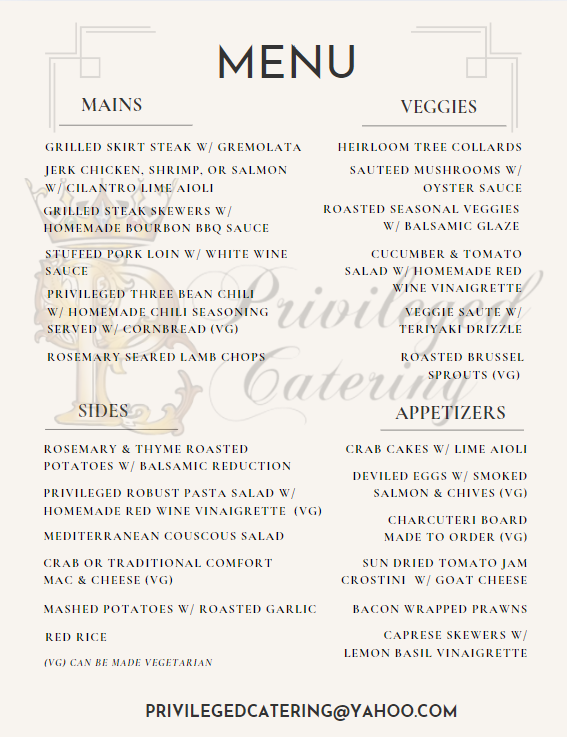 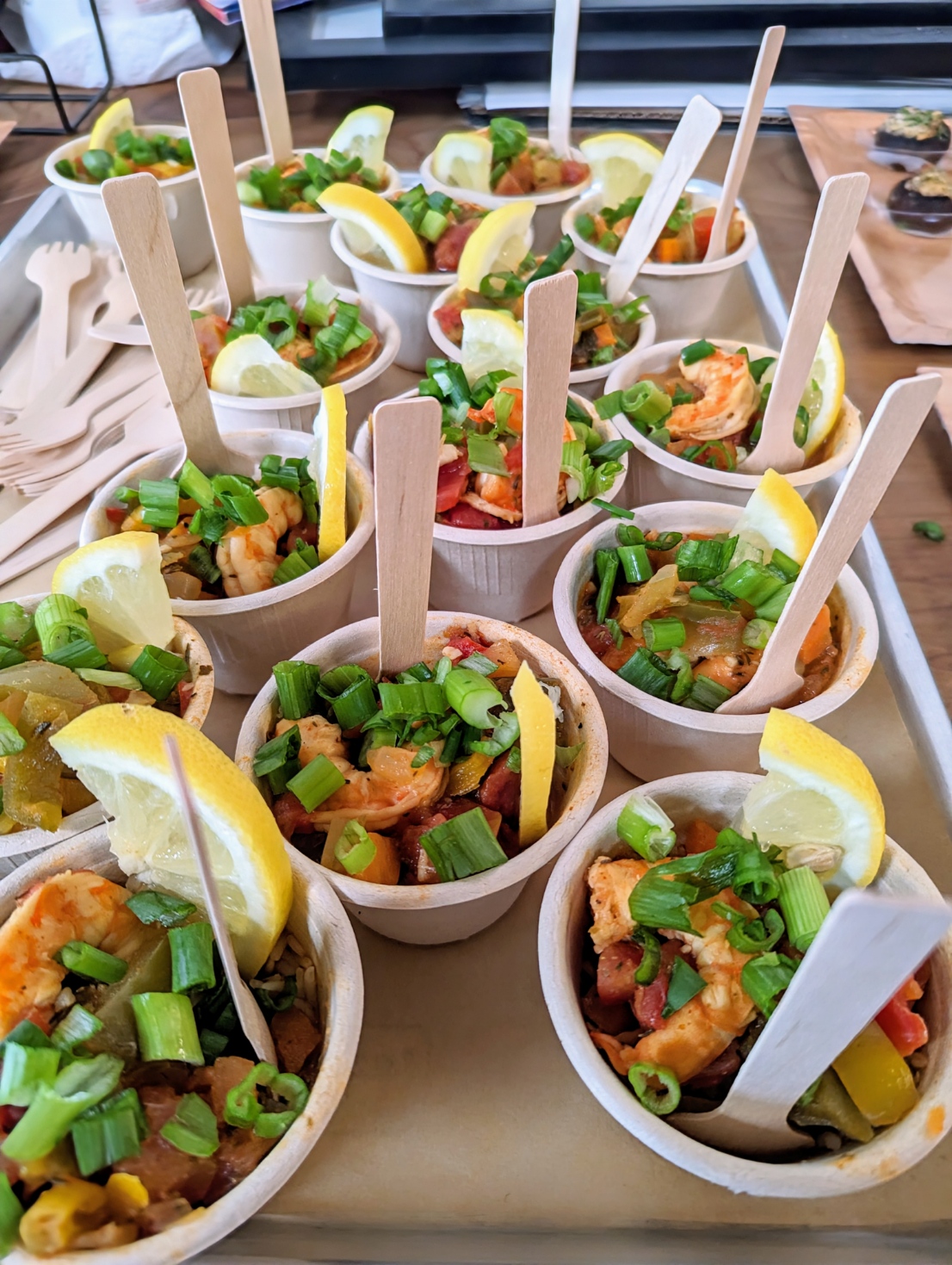 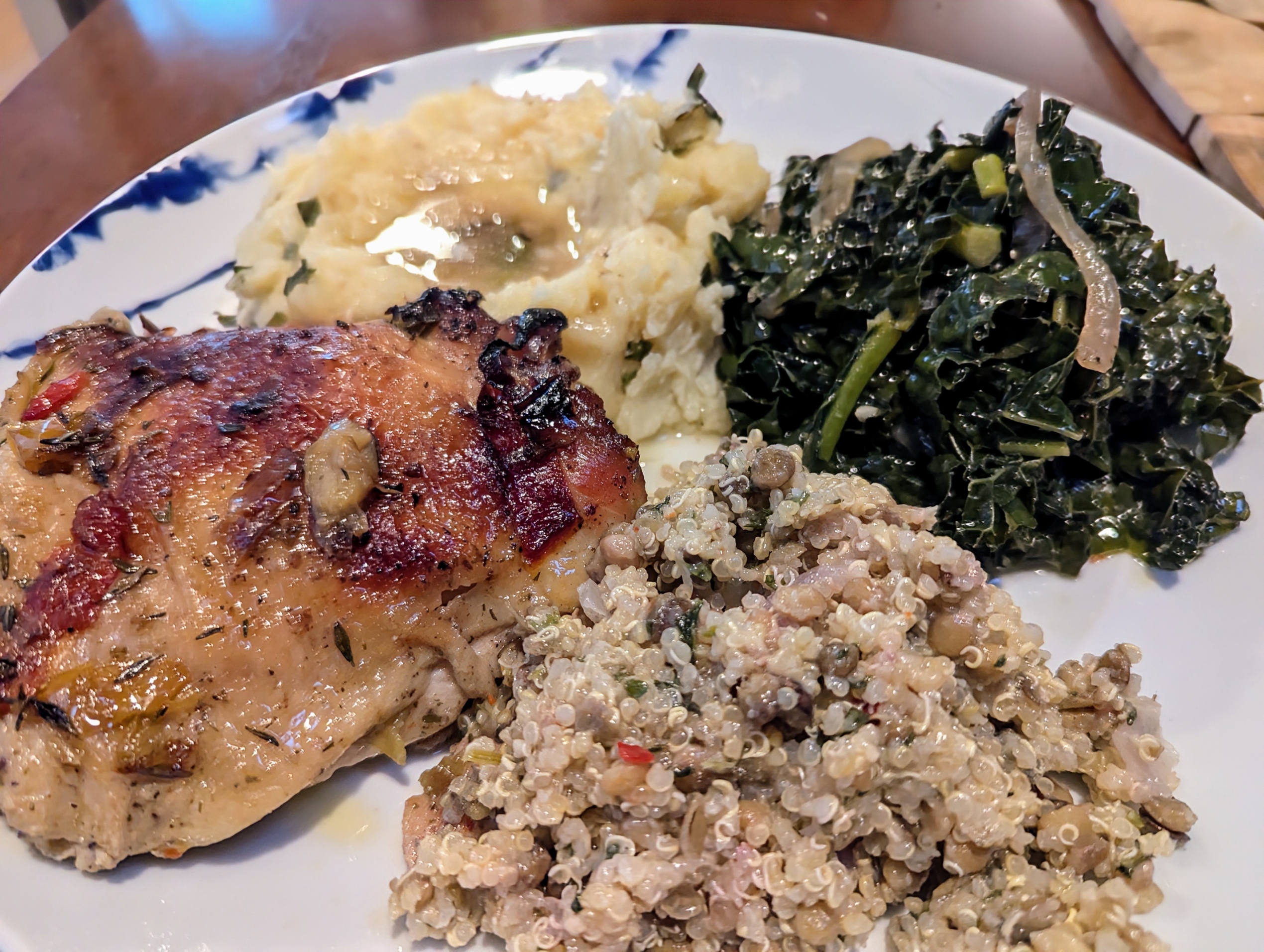 Themed Menu: Valentine’s Day
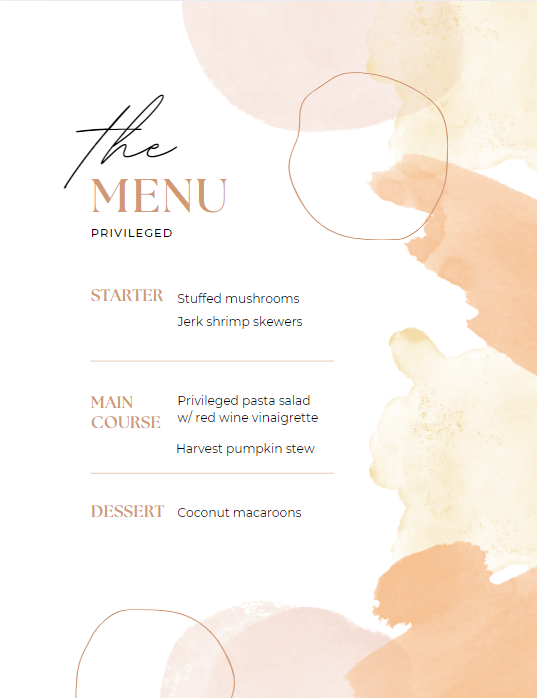 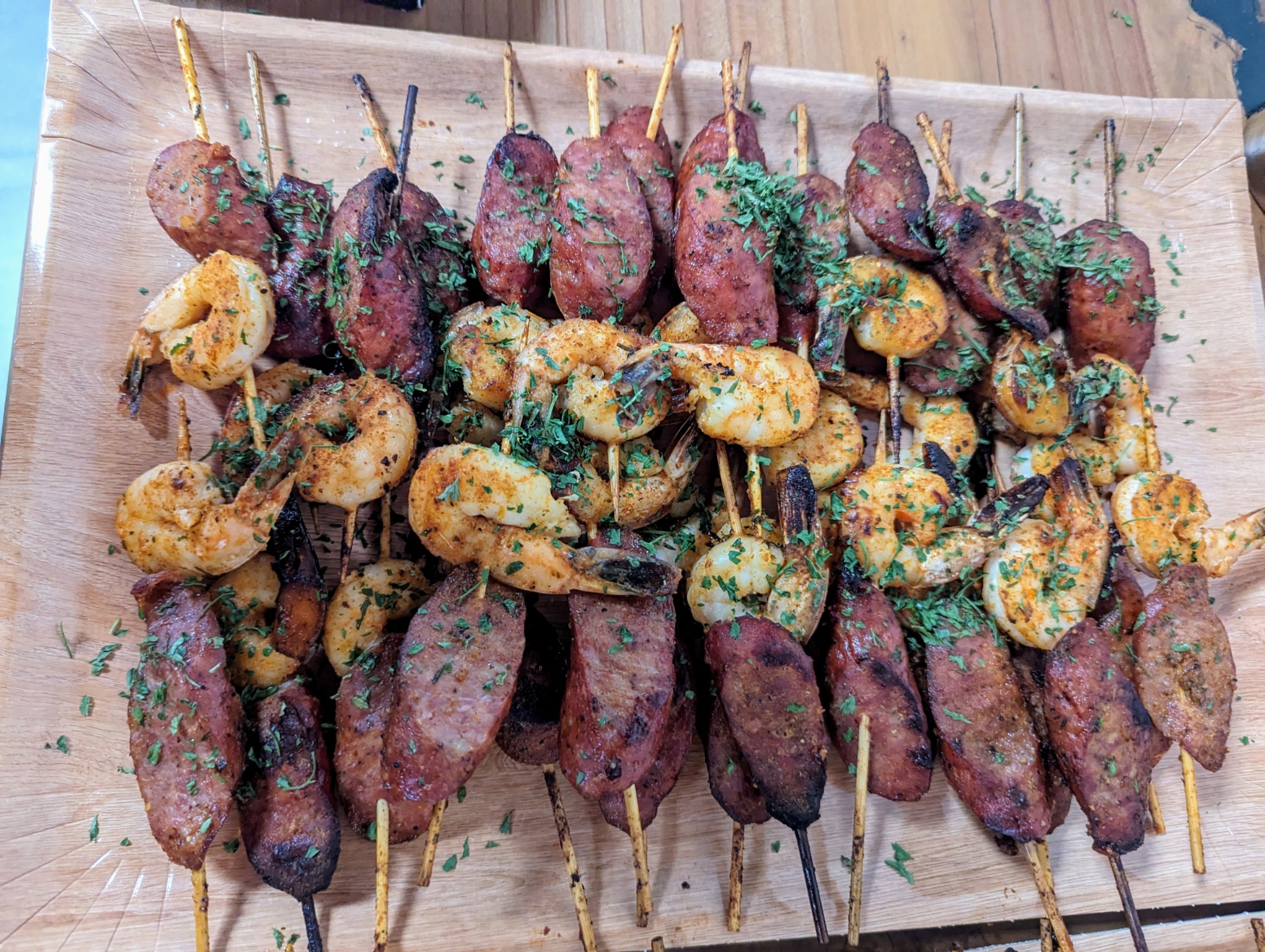 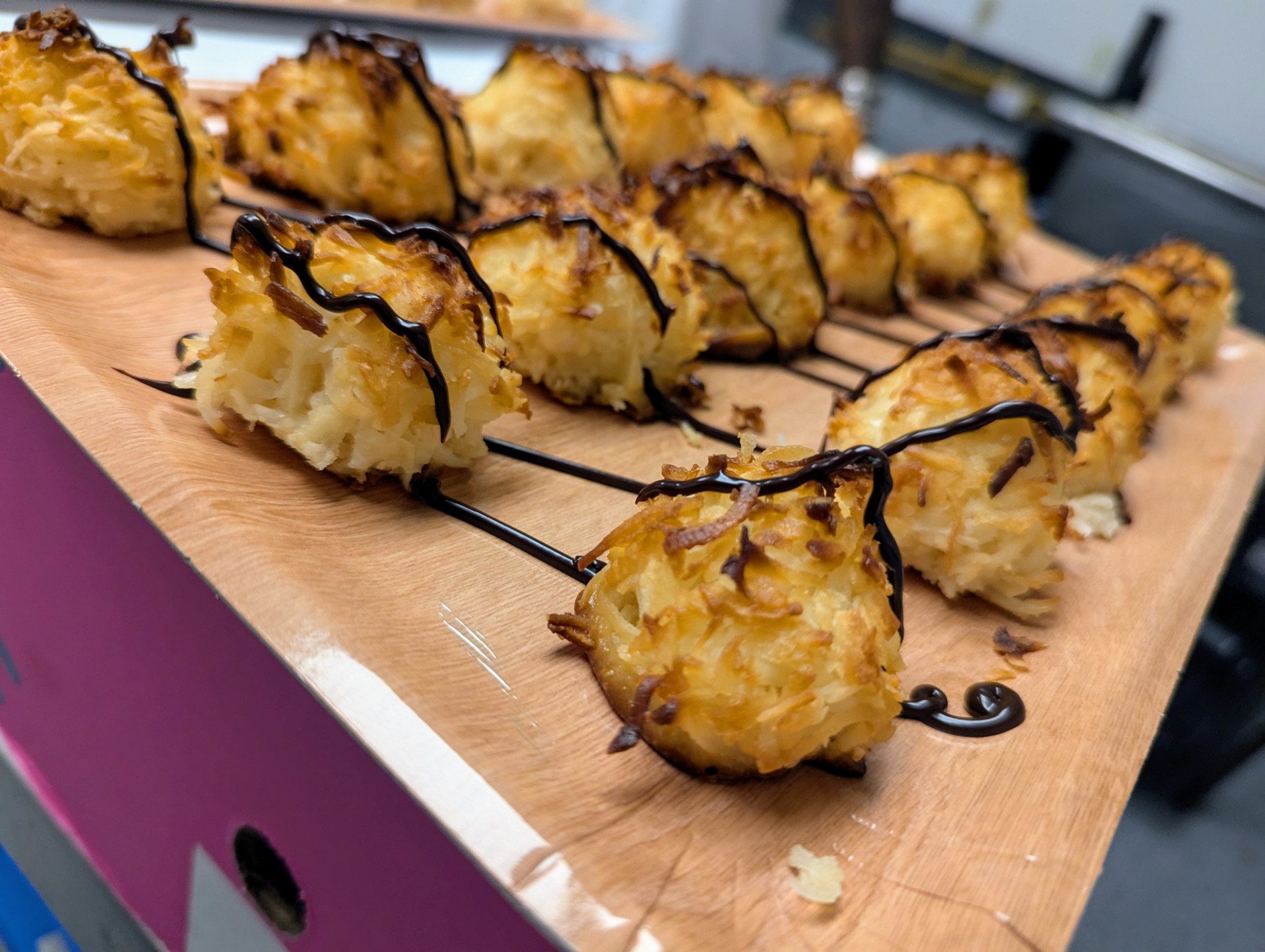 Themed Menu: Private Menu
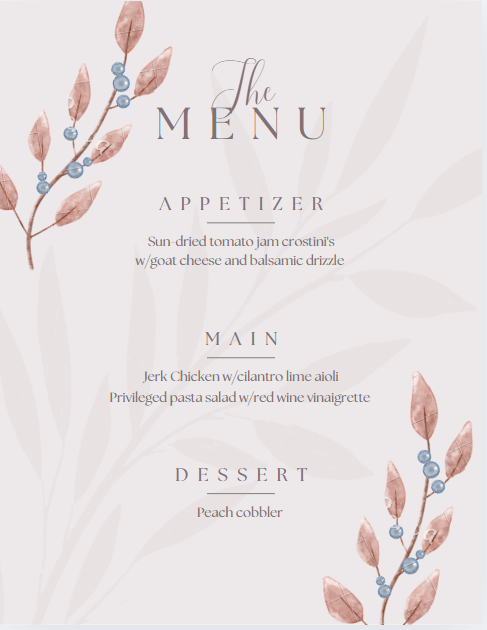 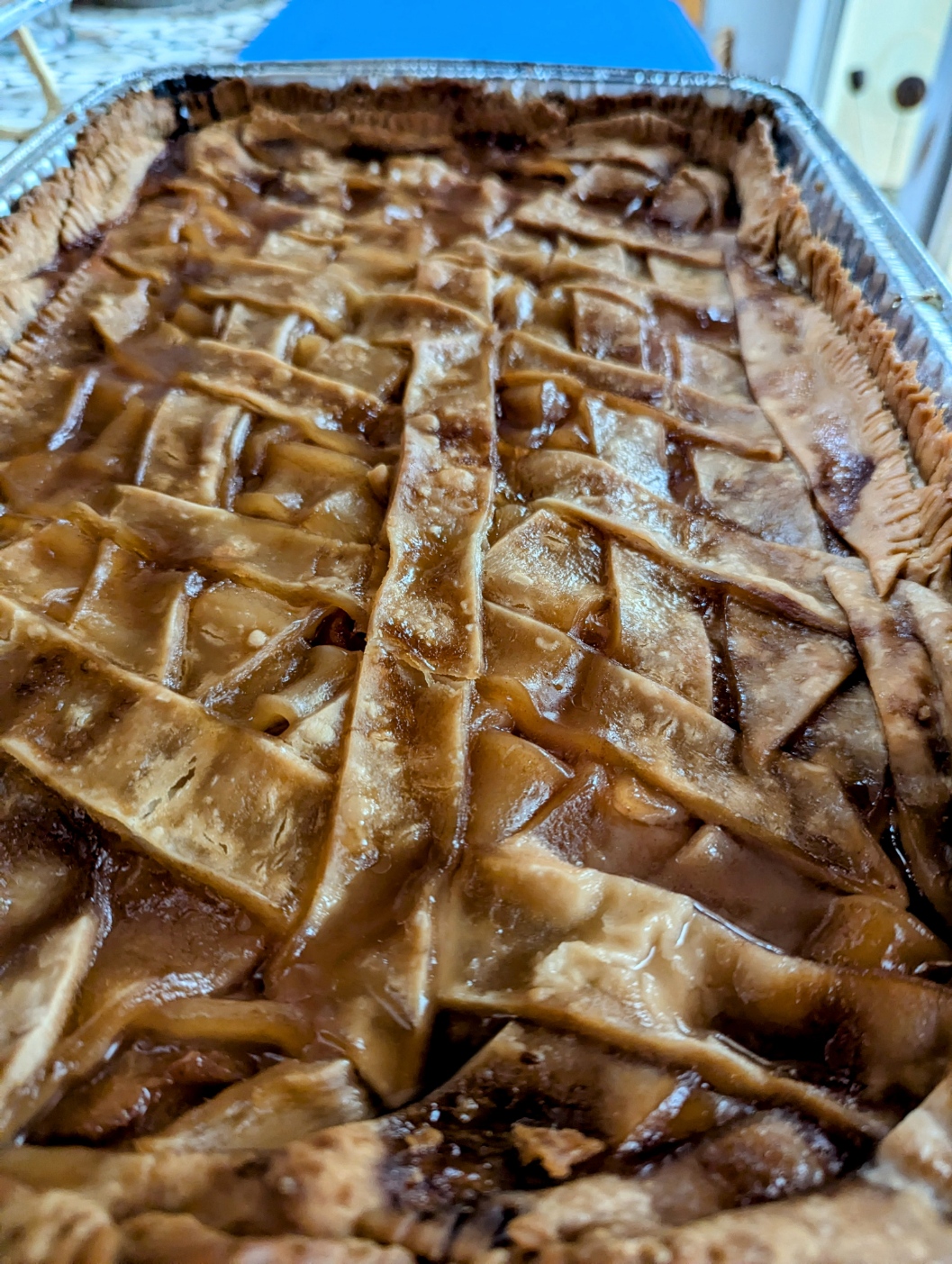 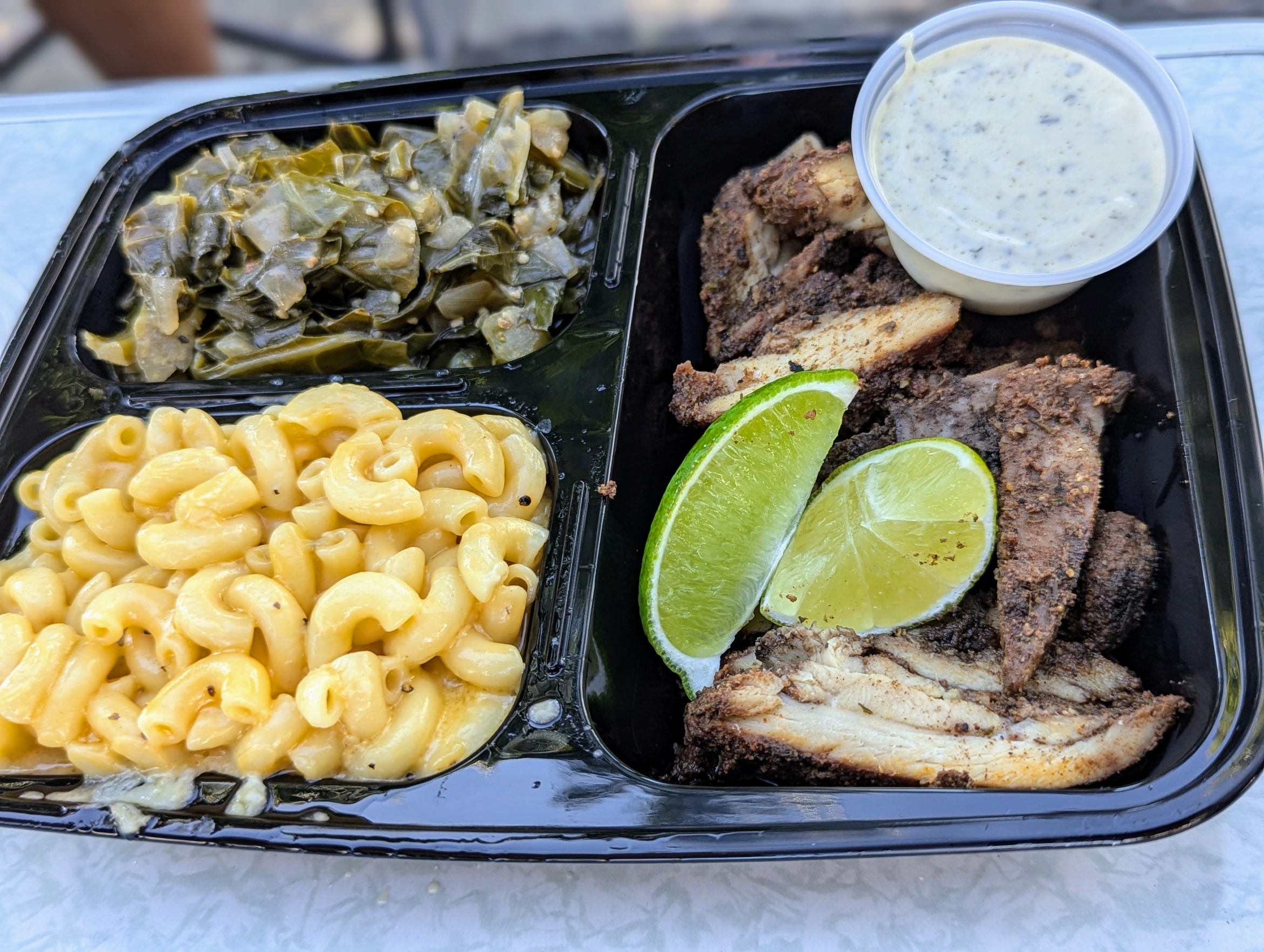 Themed Menu: Mac’n’Cheese Pop-up
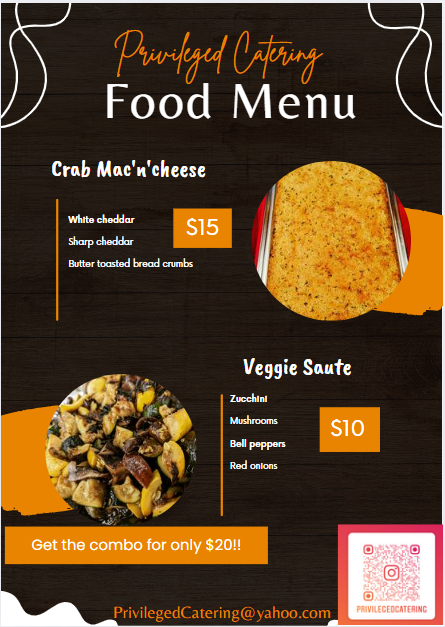 Themed Menu: Seasonings, Jams, Rubs & Vinaigrette
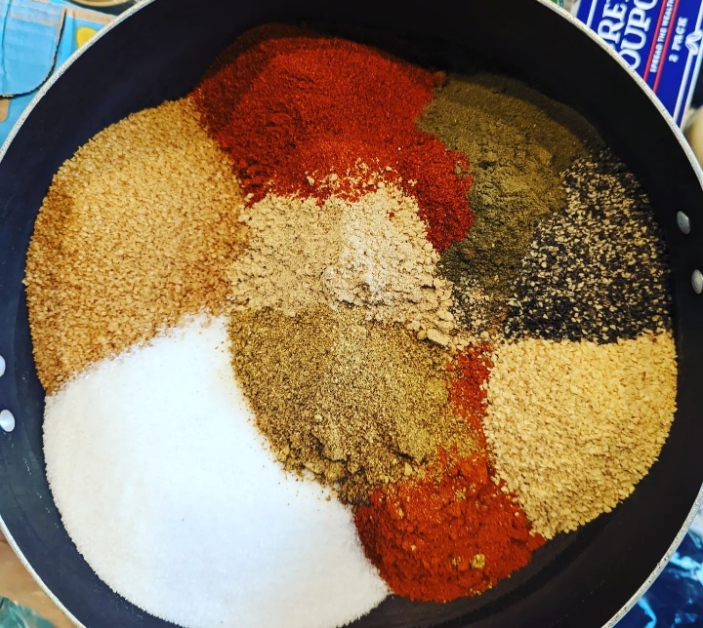 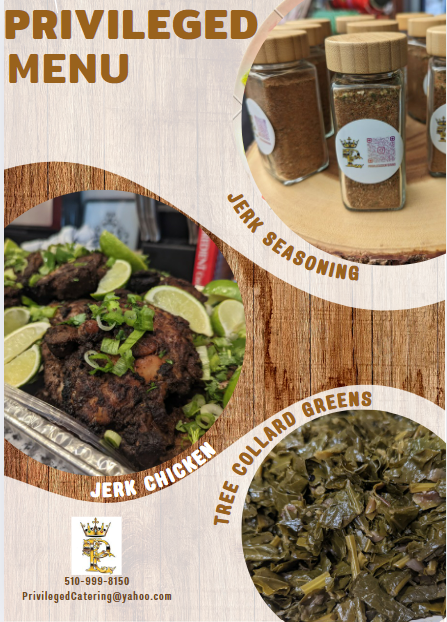 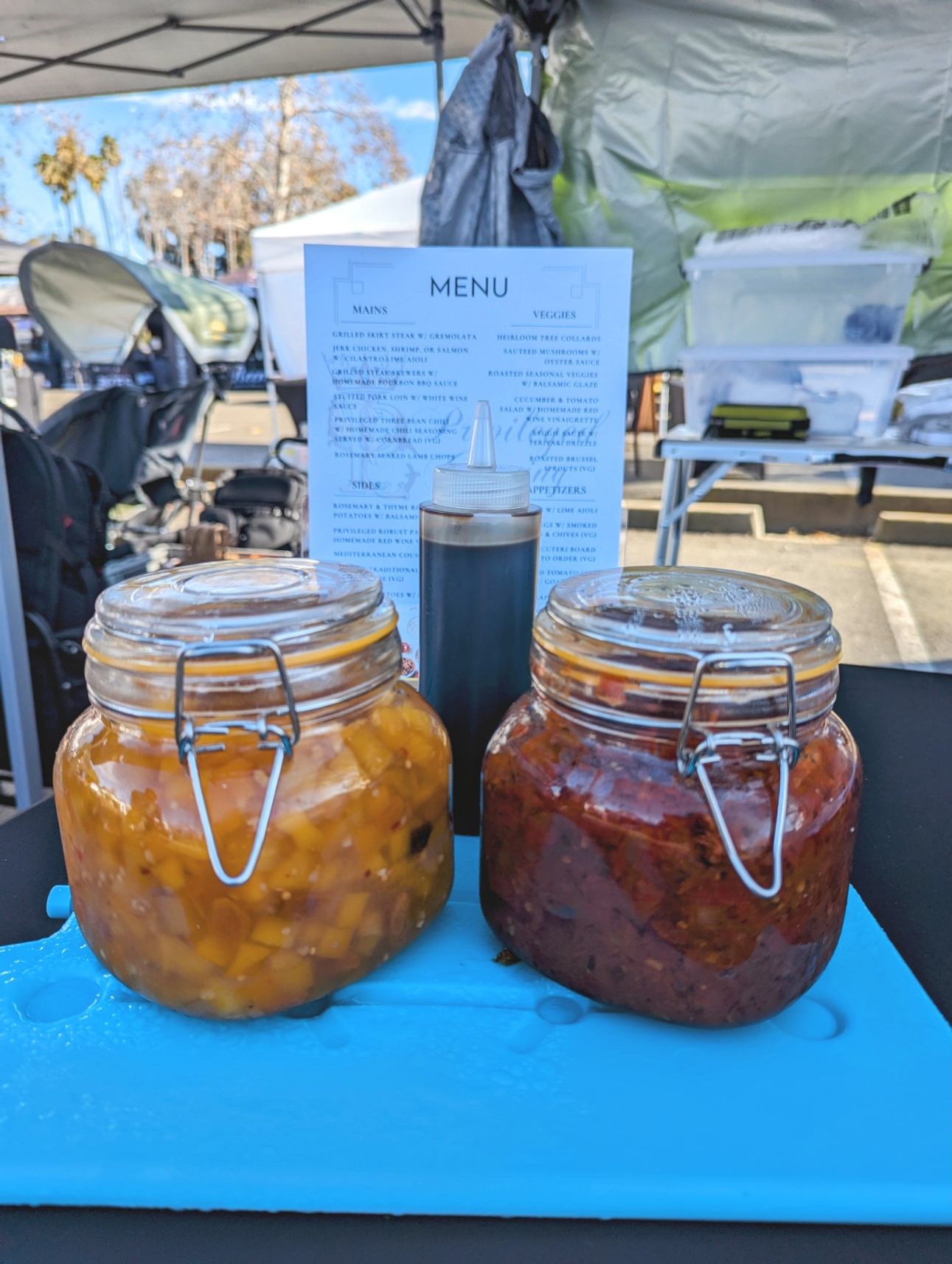 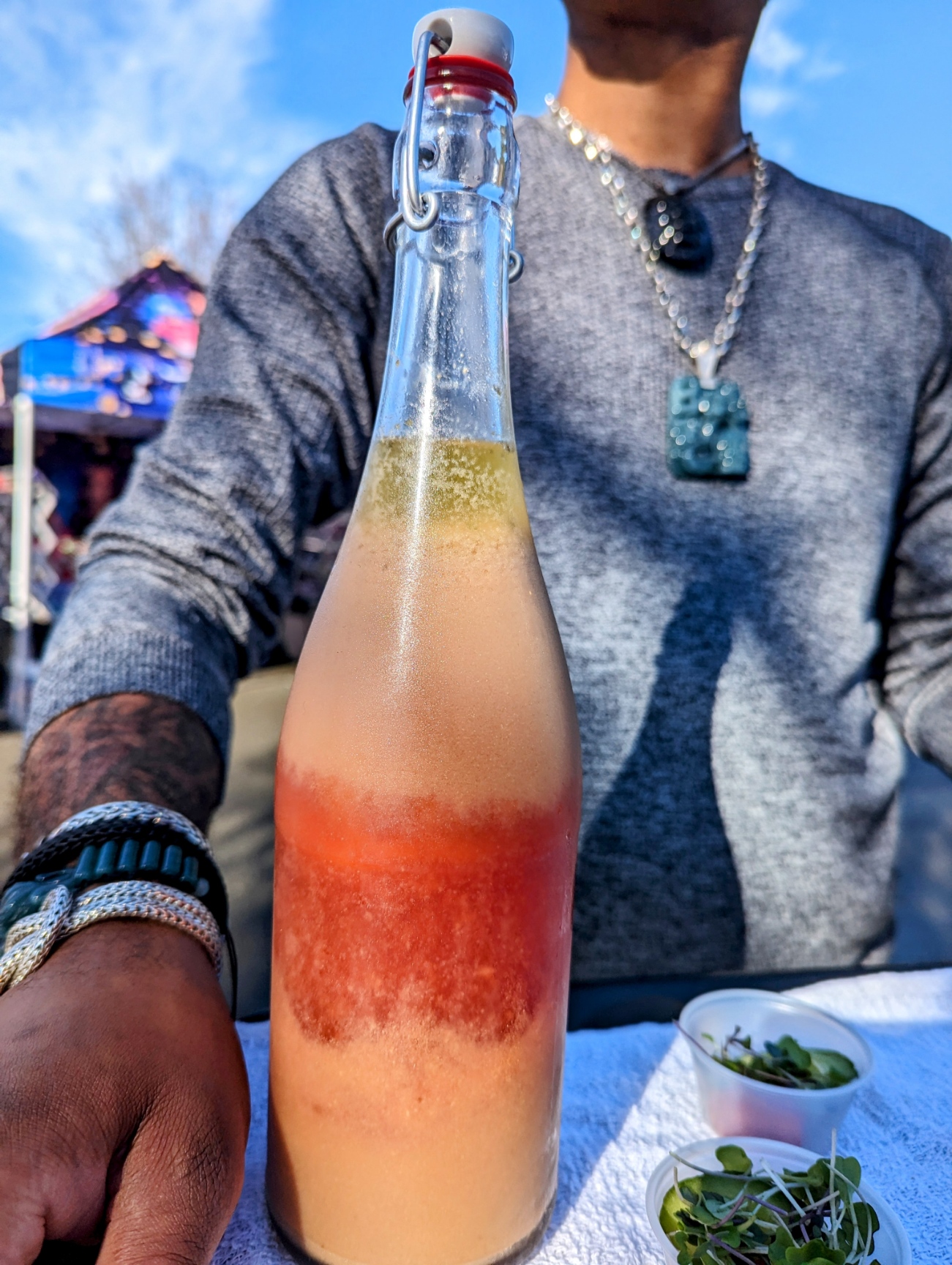 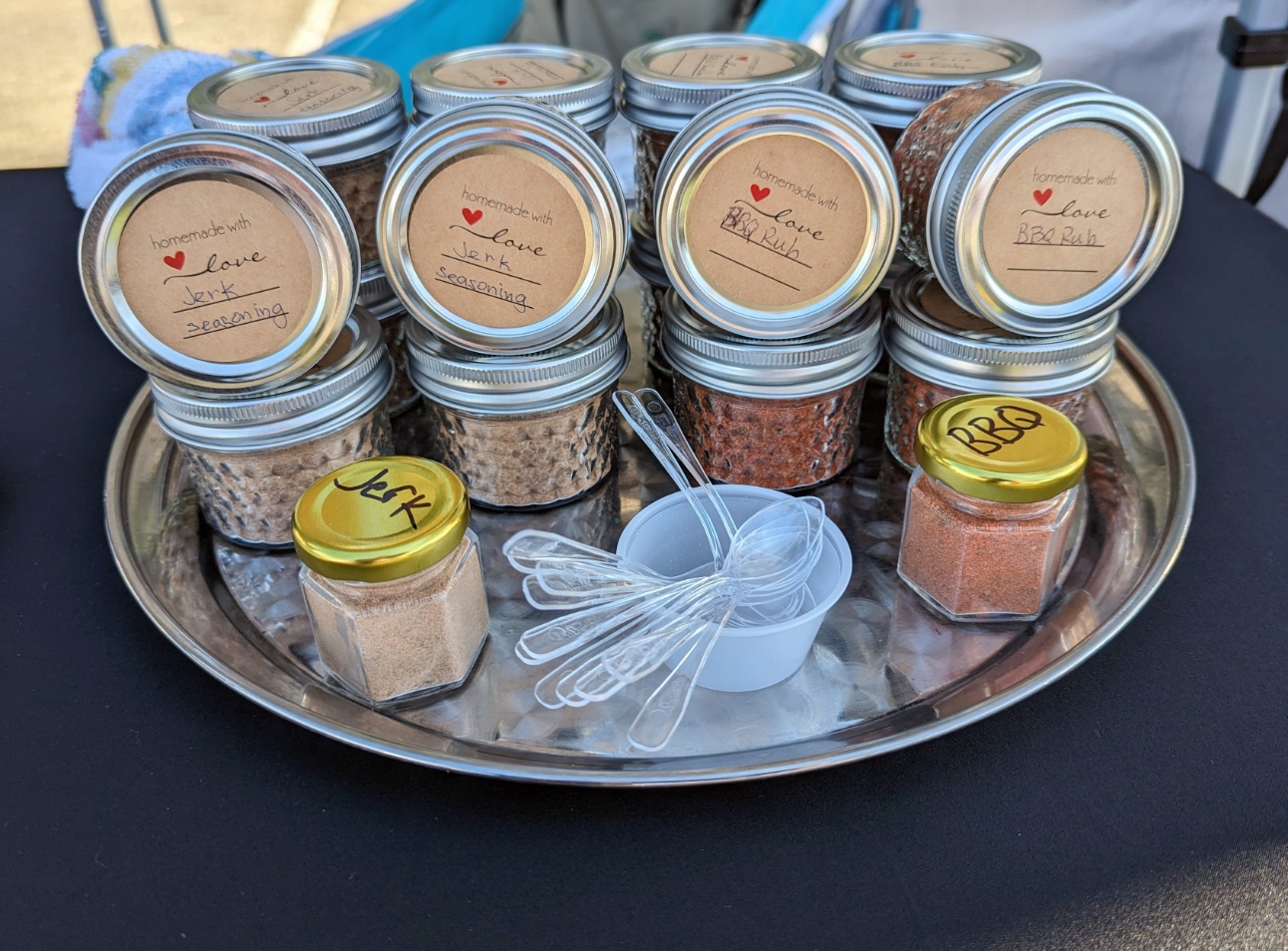 Themed Menu: Christmas Party
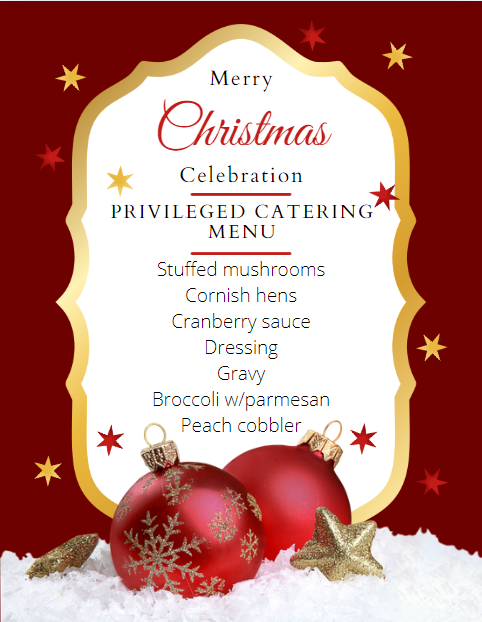 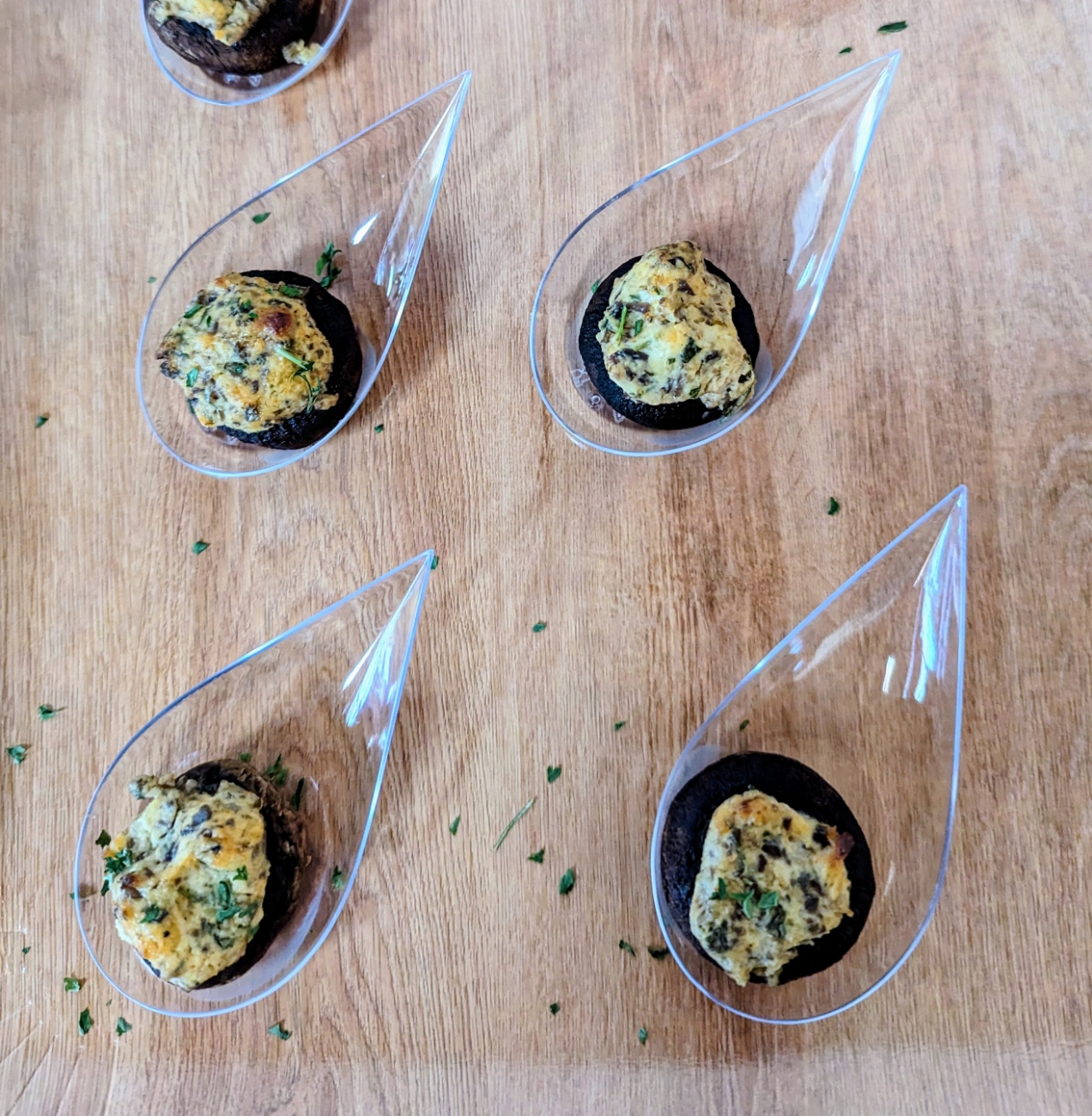 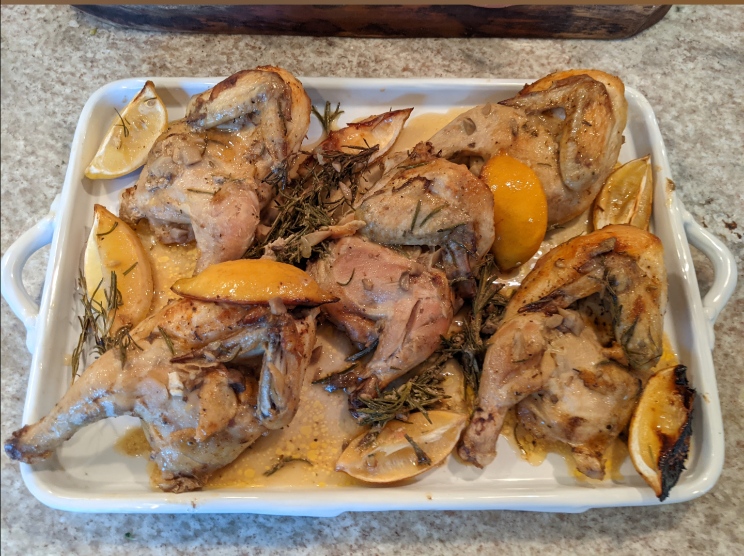 Themed Menu: Holiday Menu
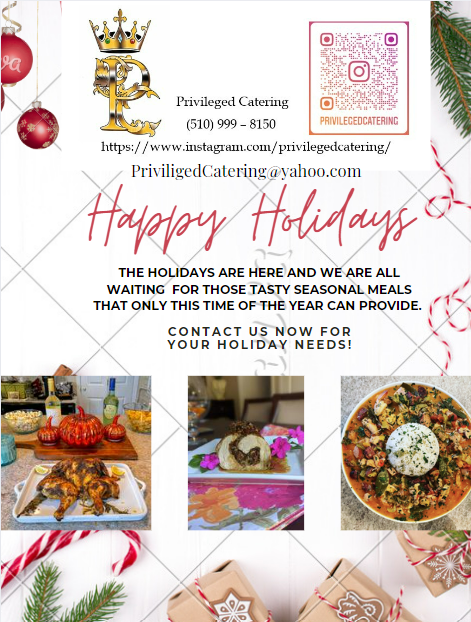 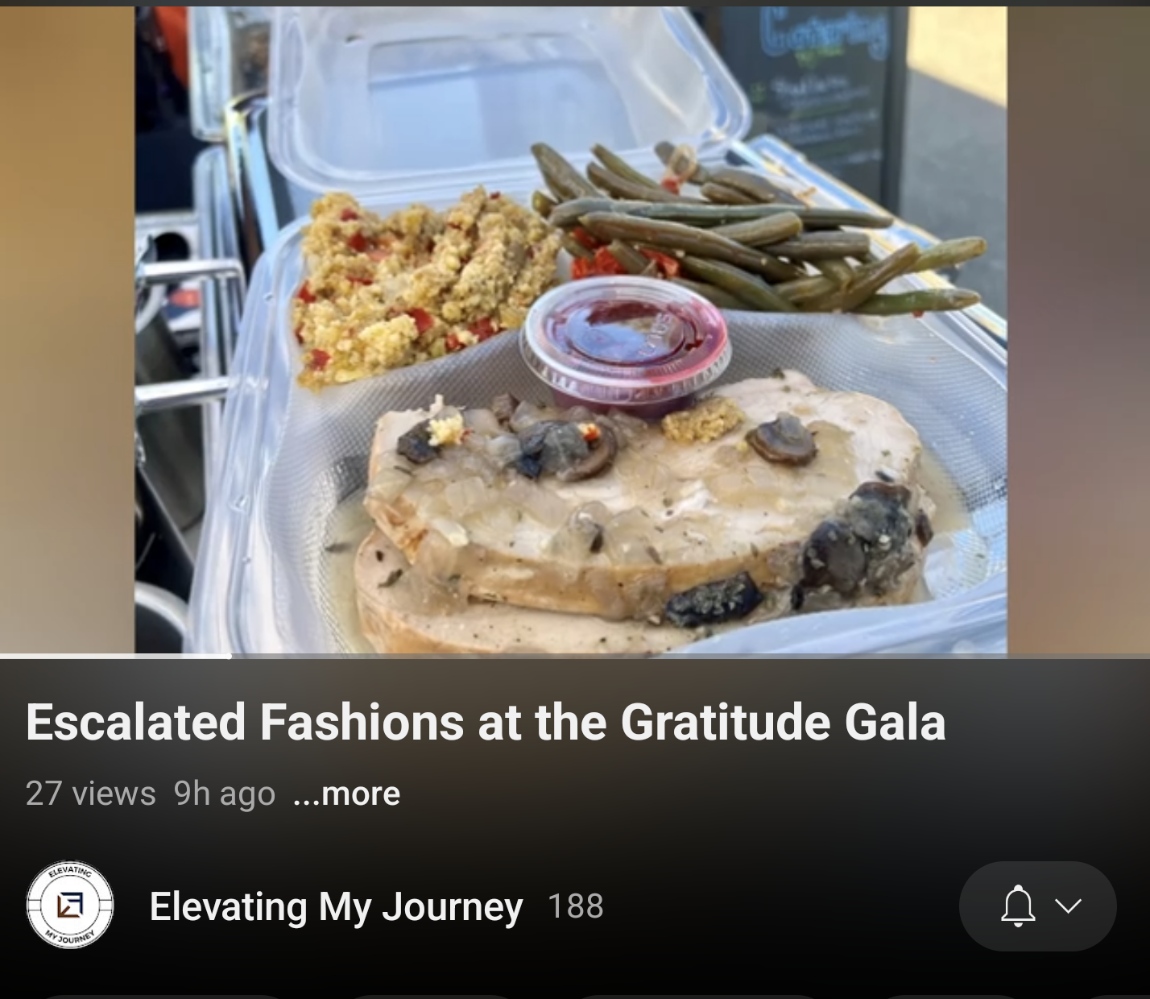 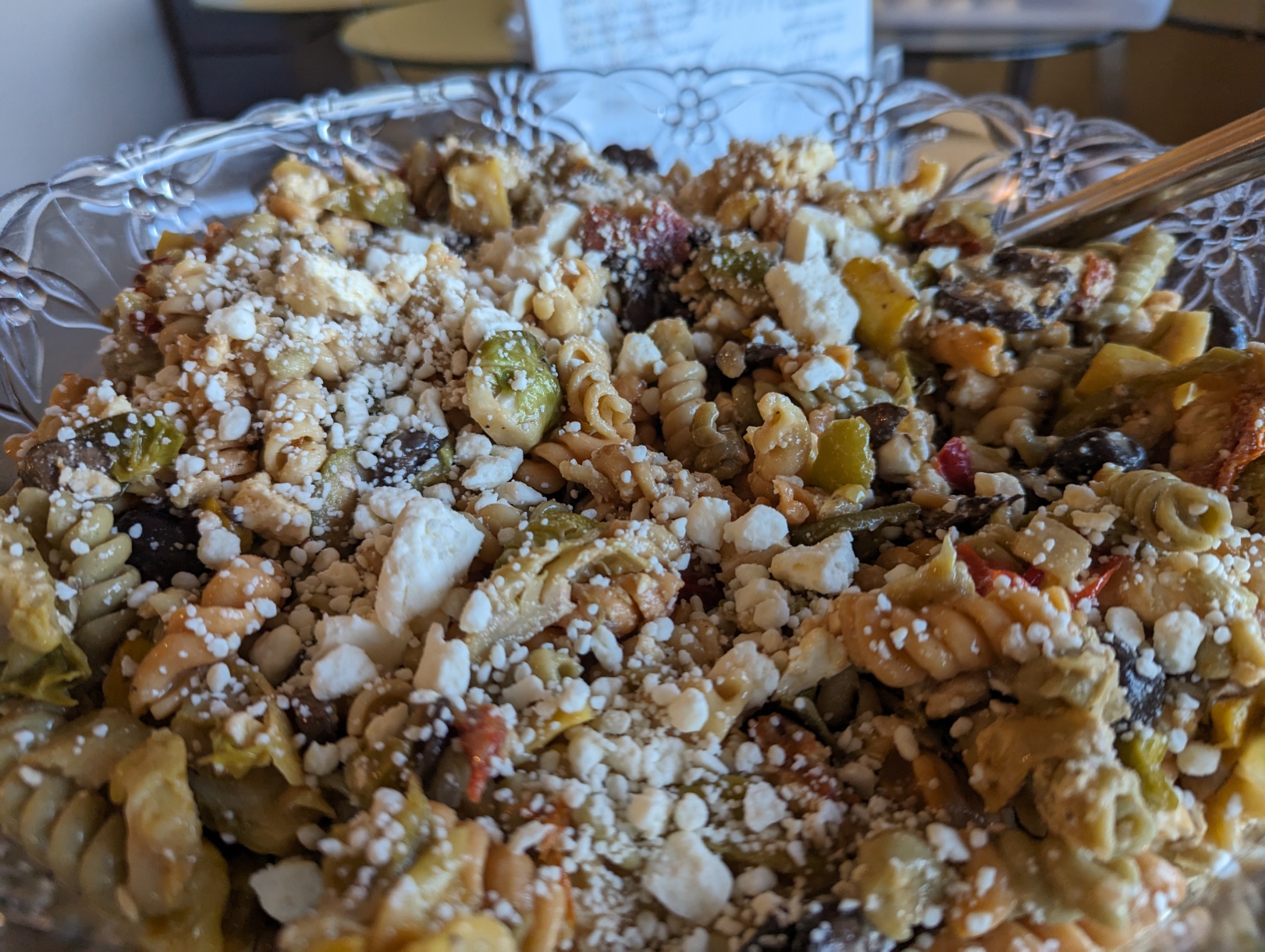 Themed Menu: Family Dinner
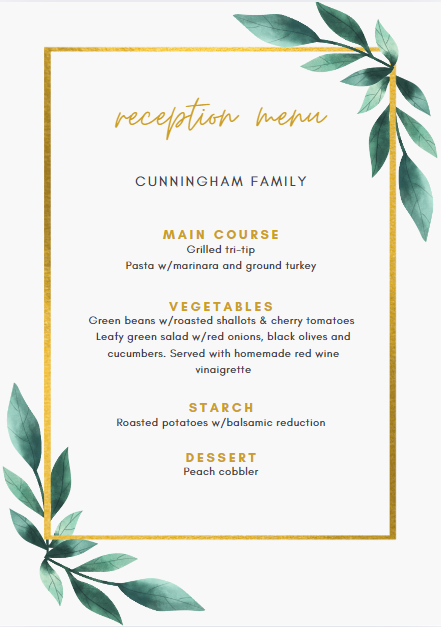 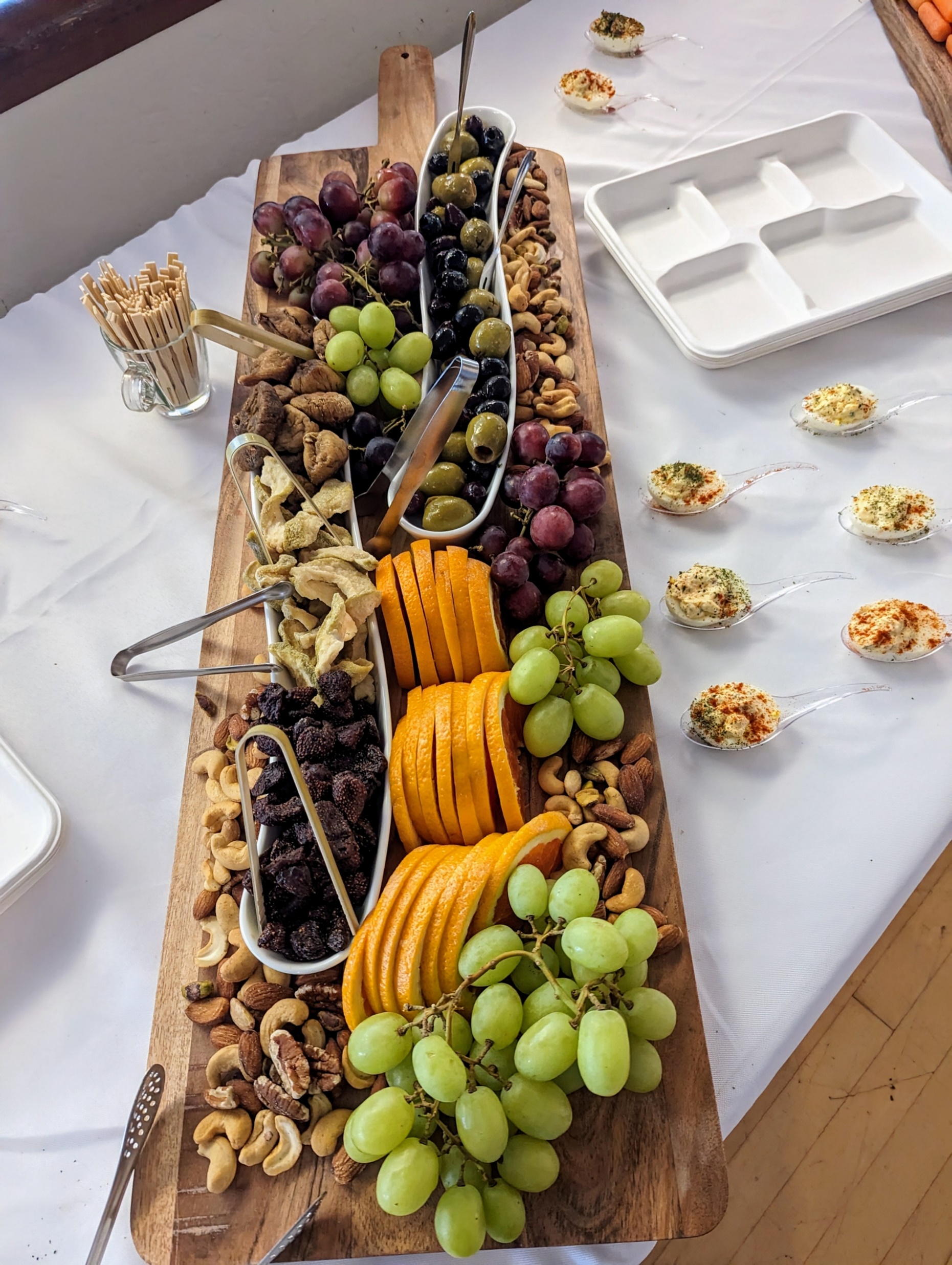 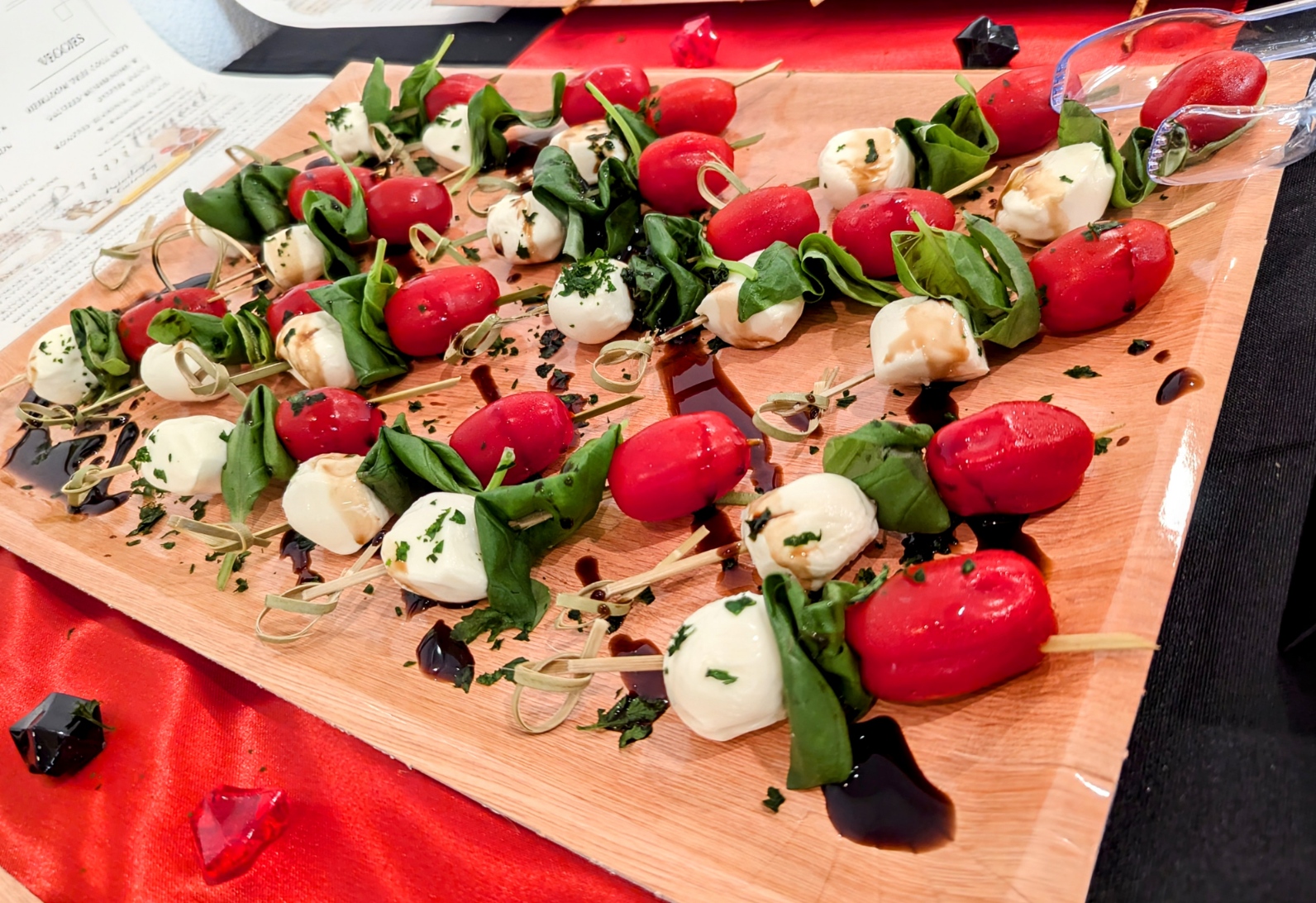 Themed Menu: Privileged Selections
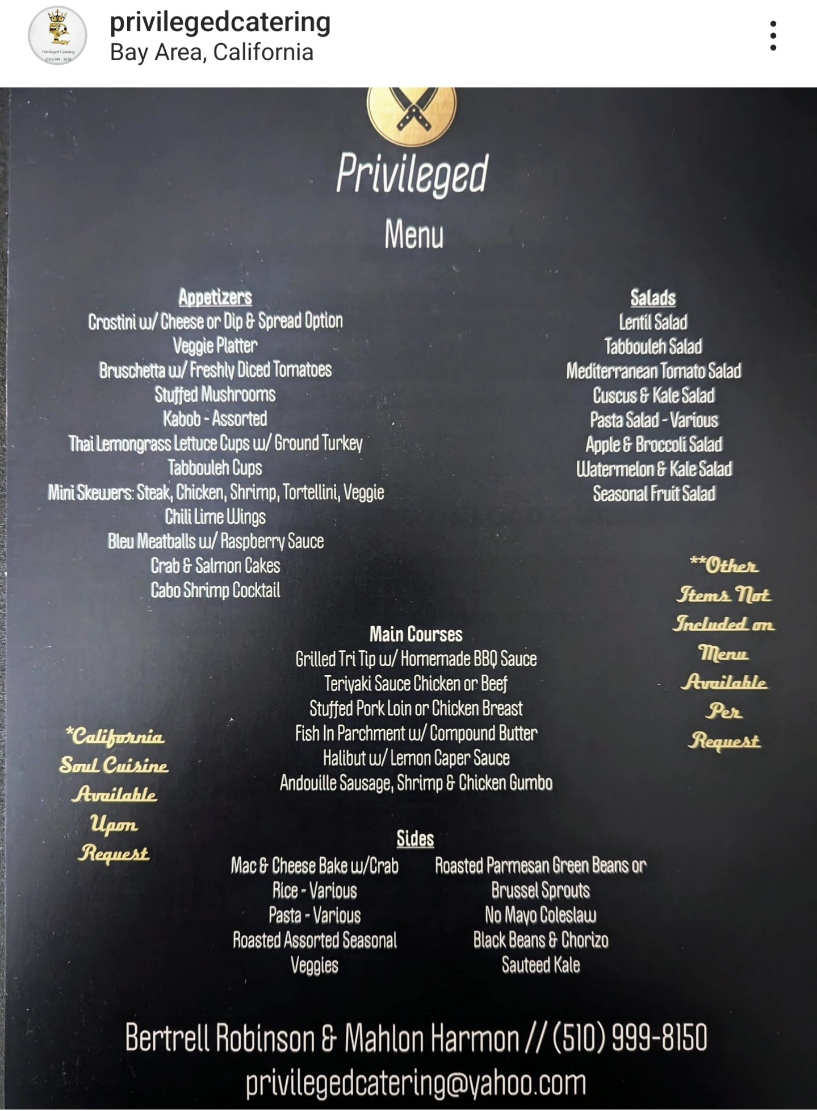 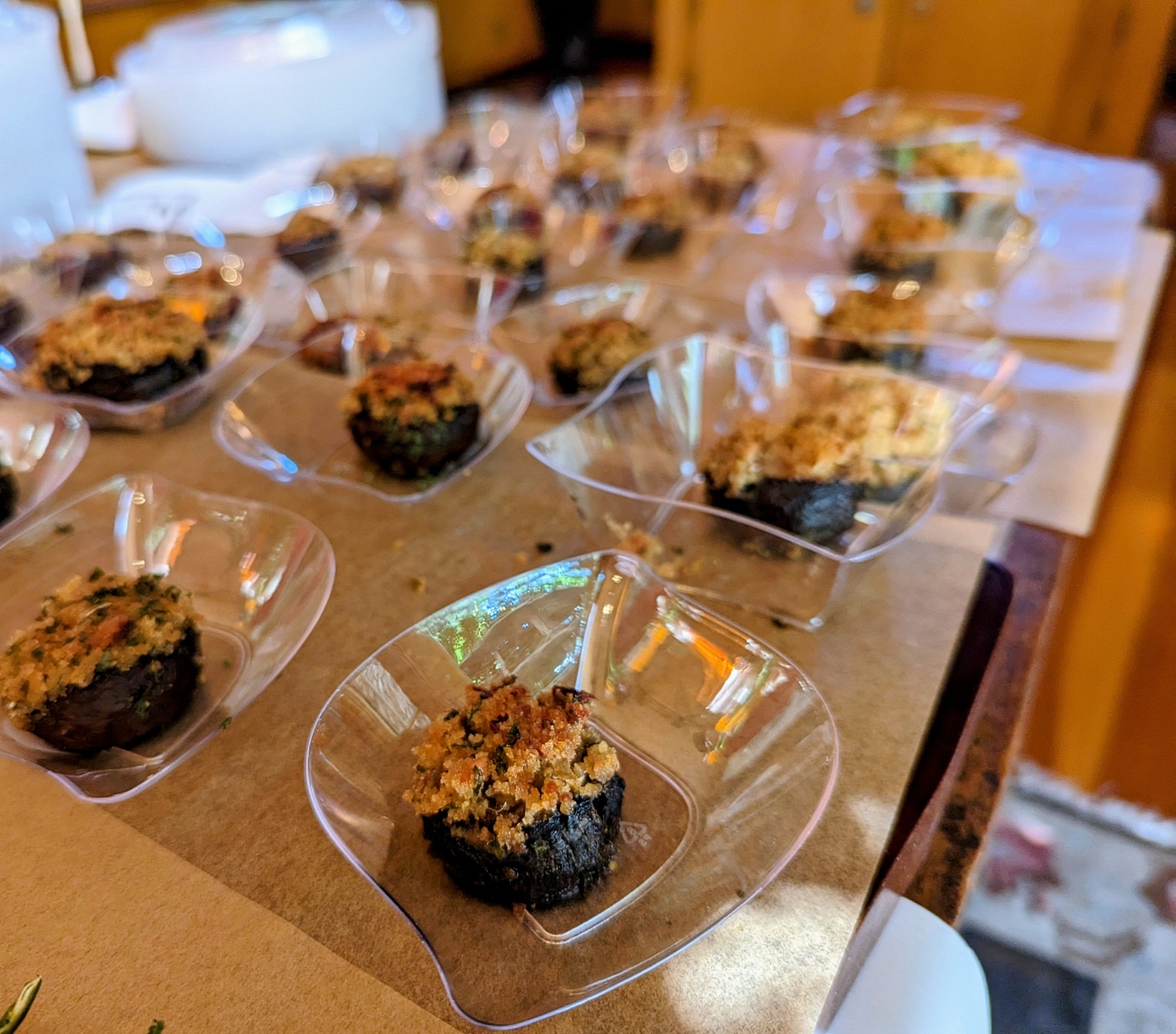 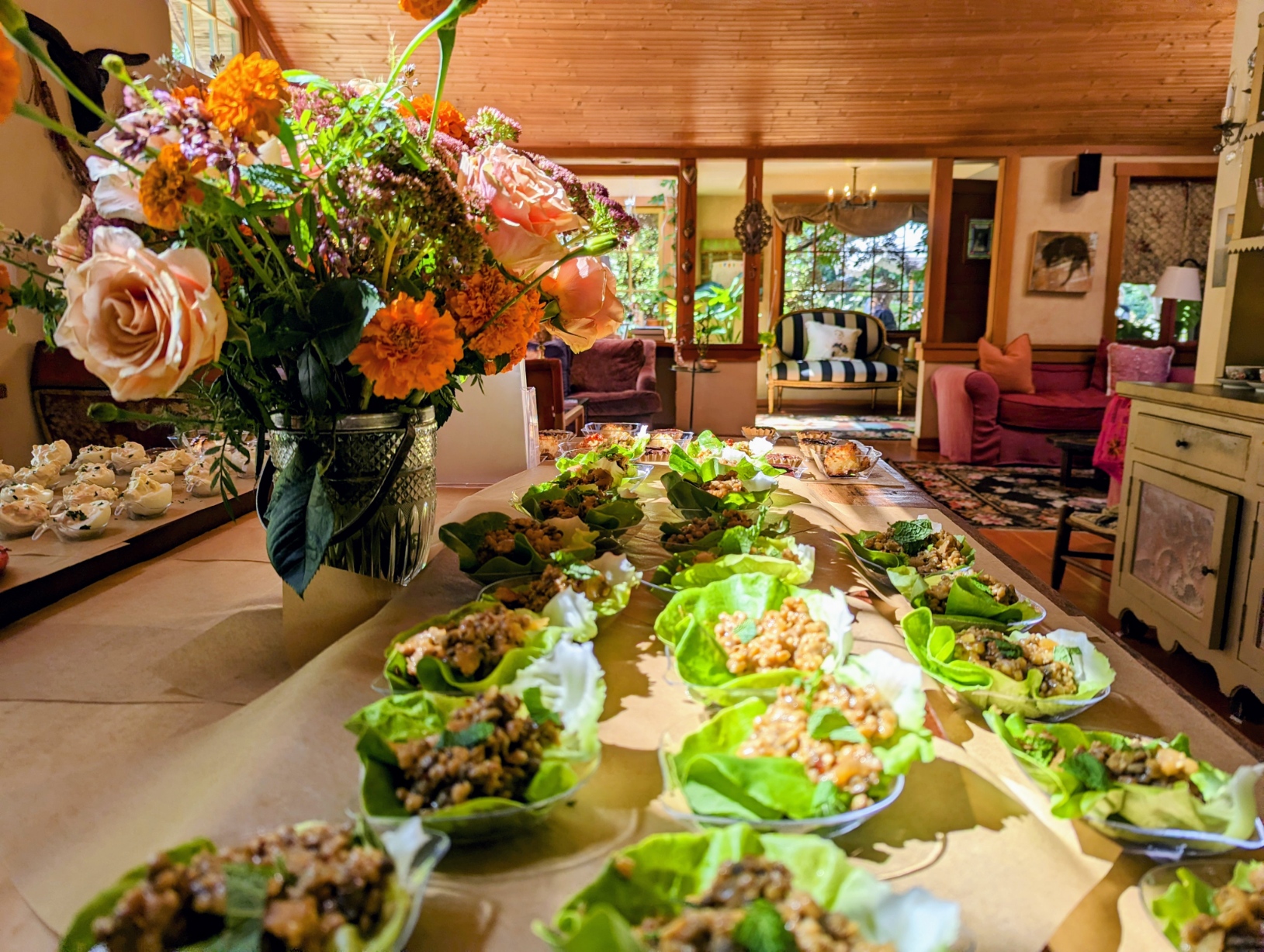 Themed Menu: Easter Holiday Menu
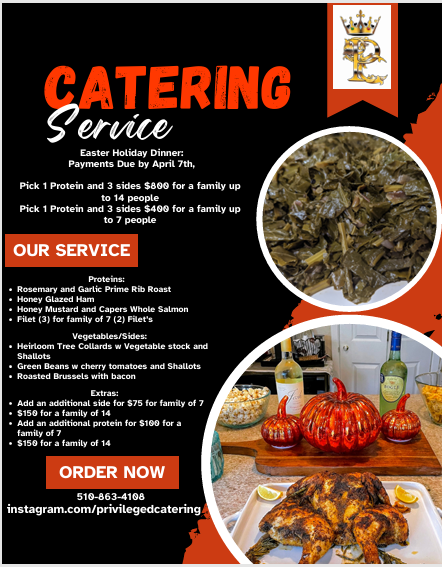 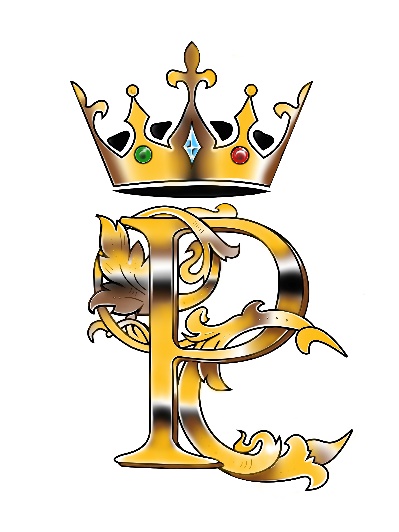 Contact us!
“Take a little Privilege home with you!”
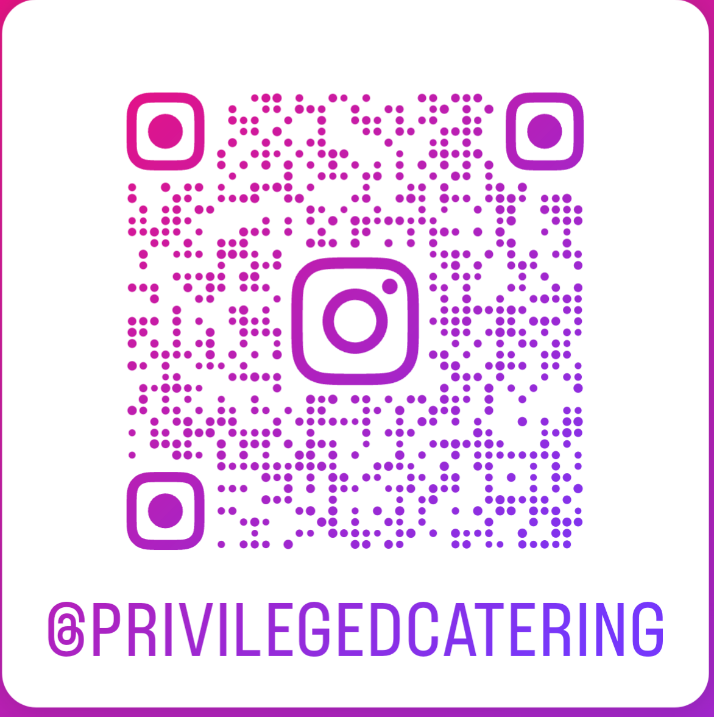 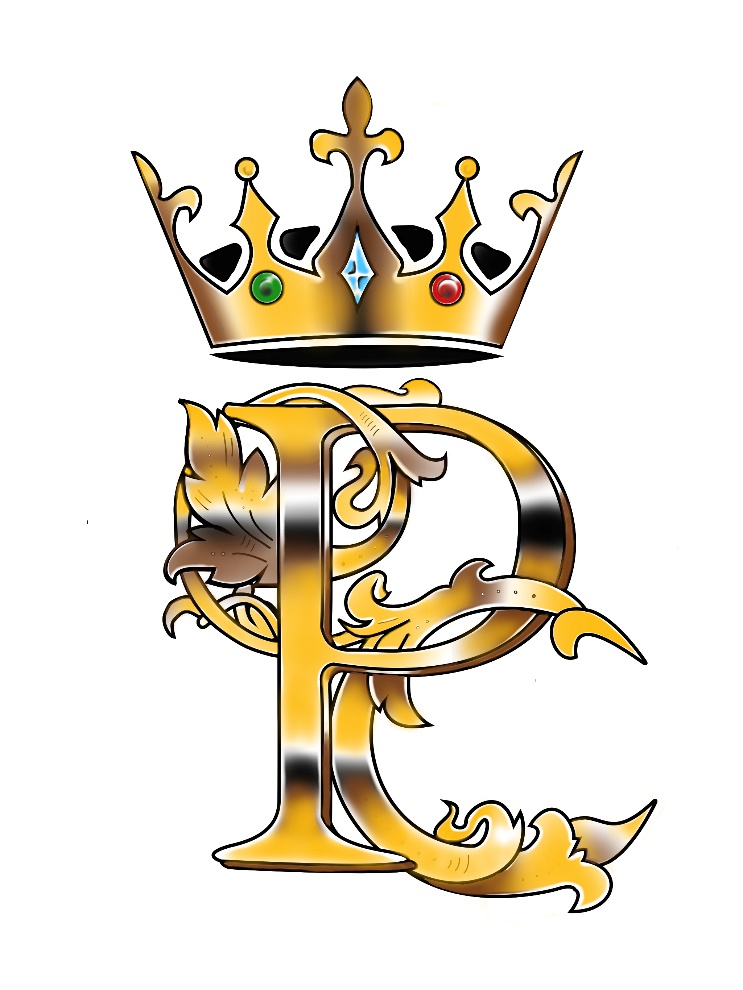 Thank you!